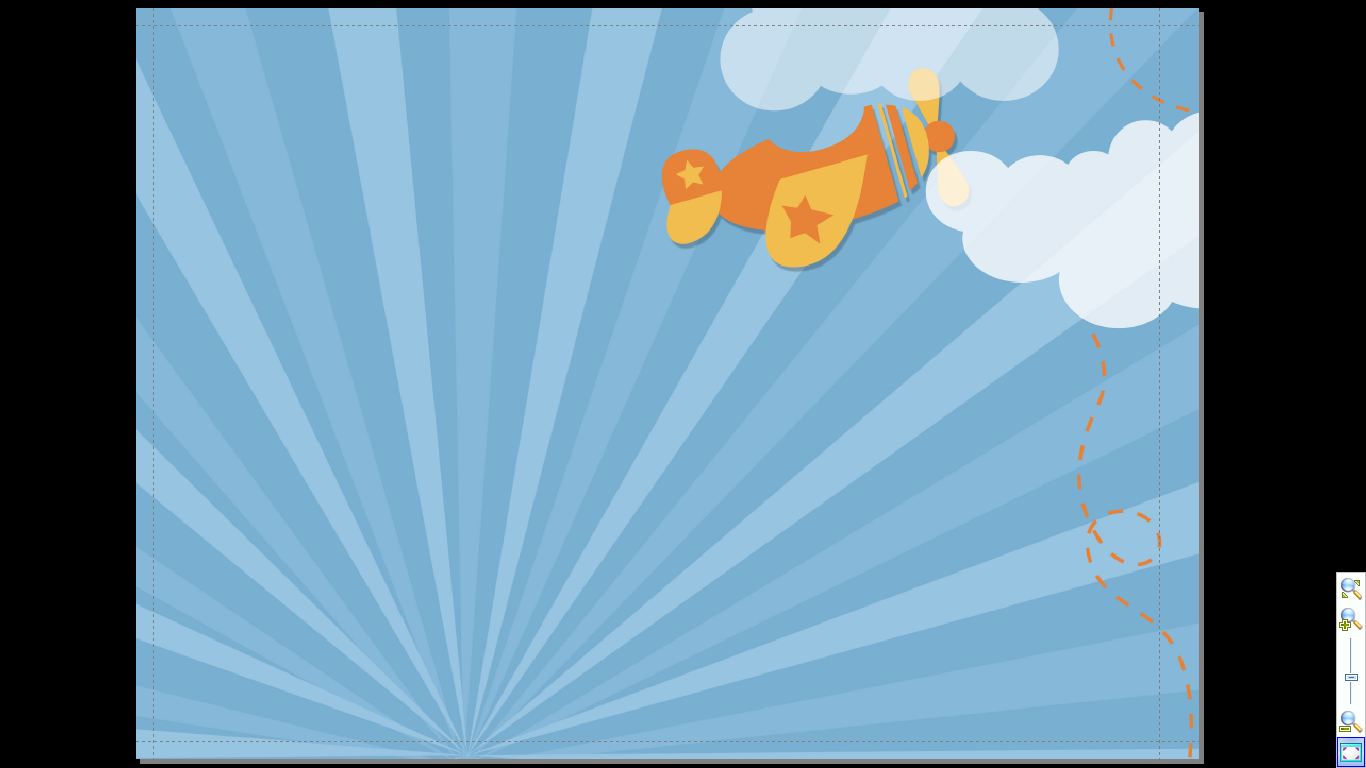 Avec cet outil, votre enfant va pouvoir se remémorer les sons vus en classe.
Attention, on nomme le son et non le nom de la lettre !
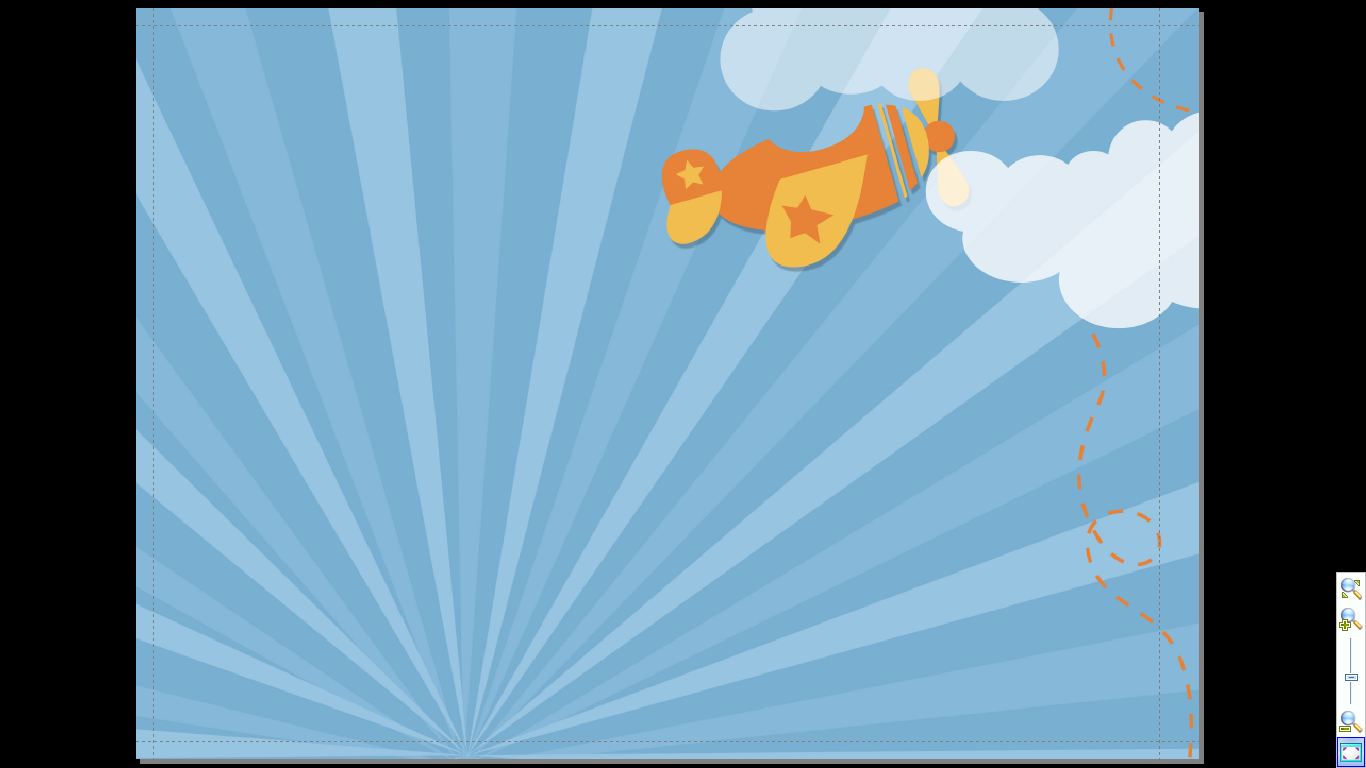 I
Comme ile
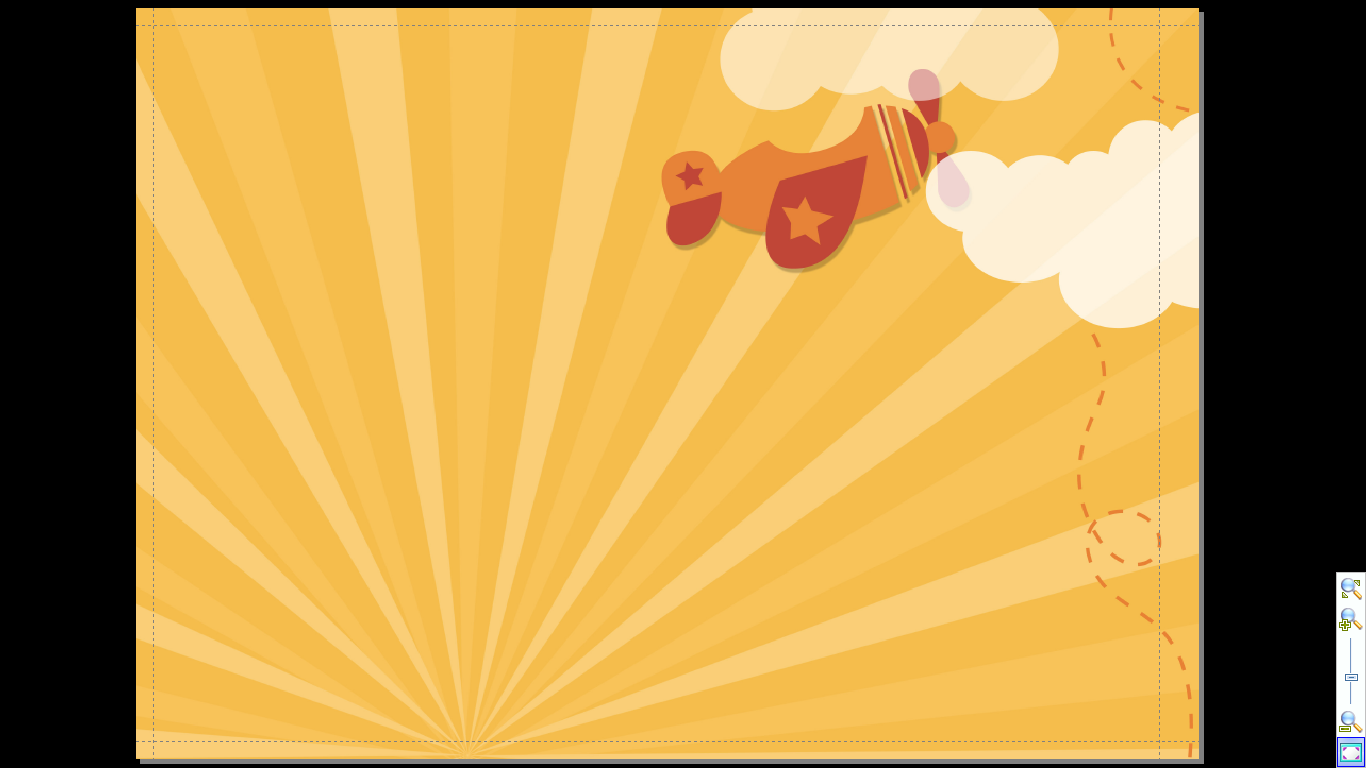 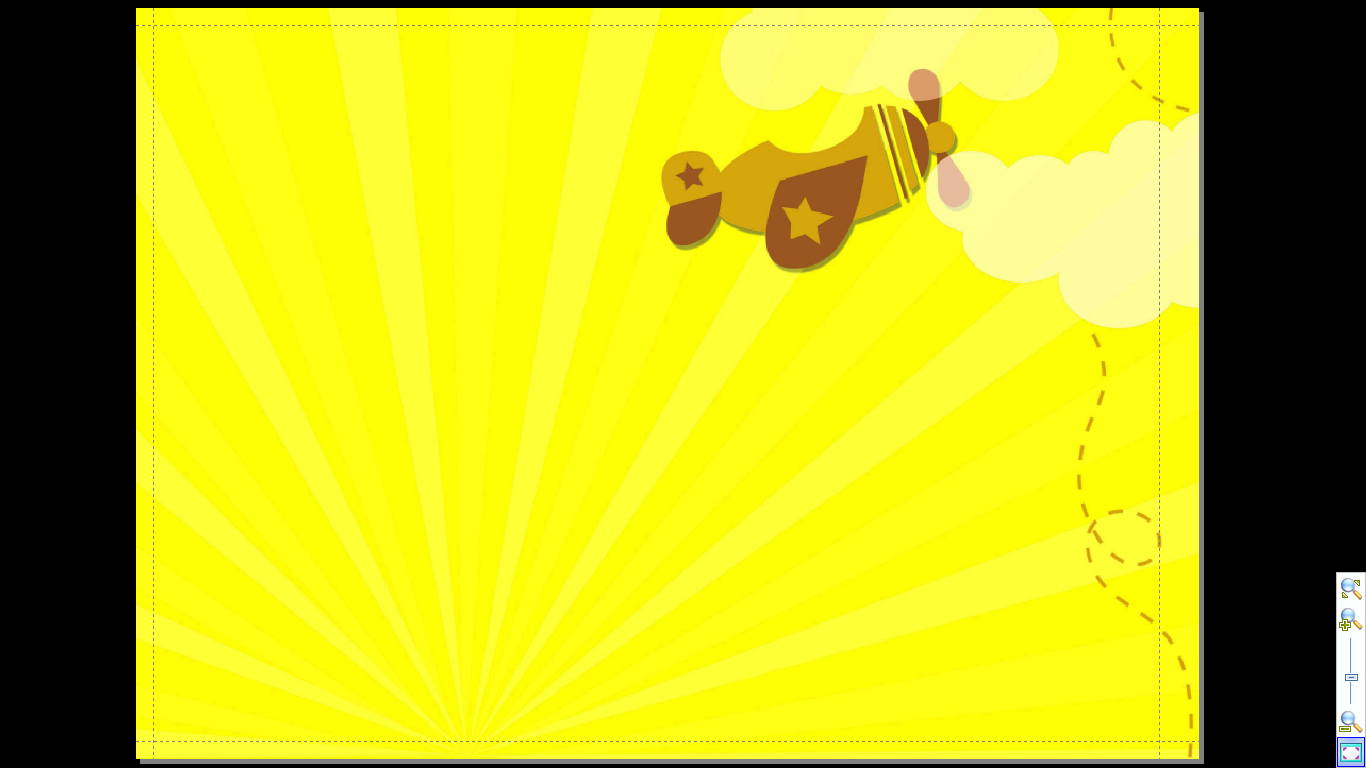 O
C
Comme cerise et carotte
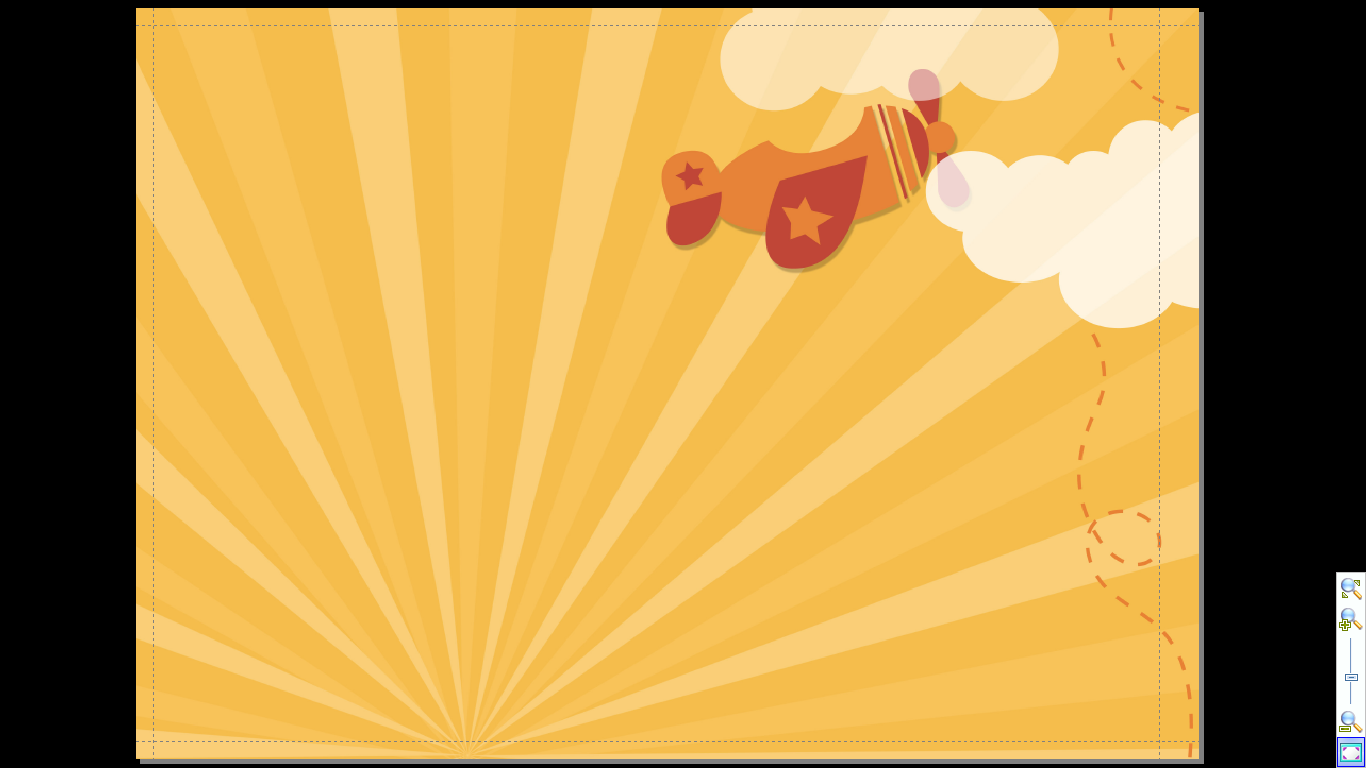 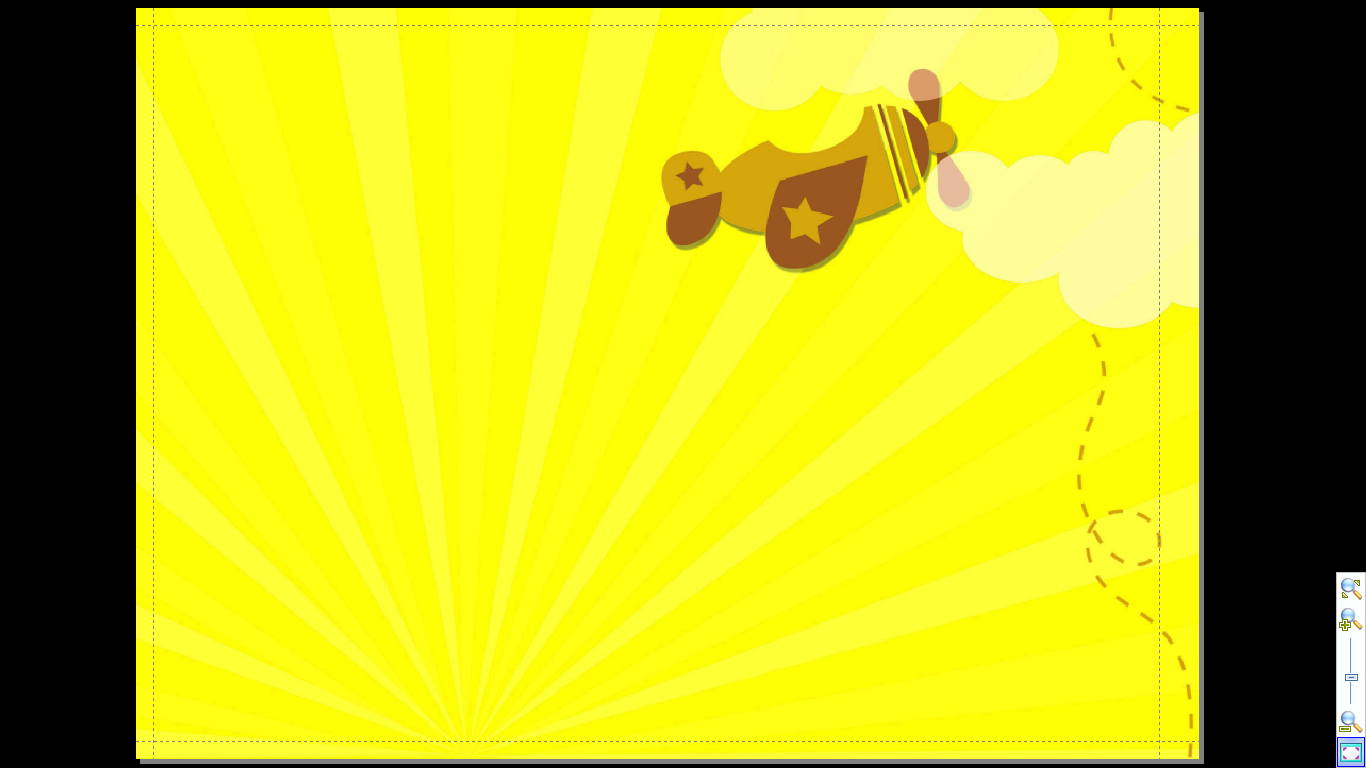 O
M
Comme maison
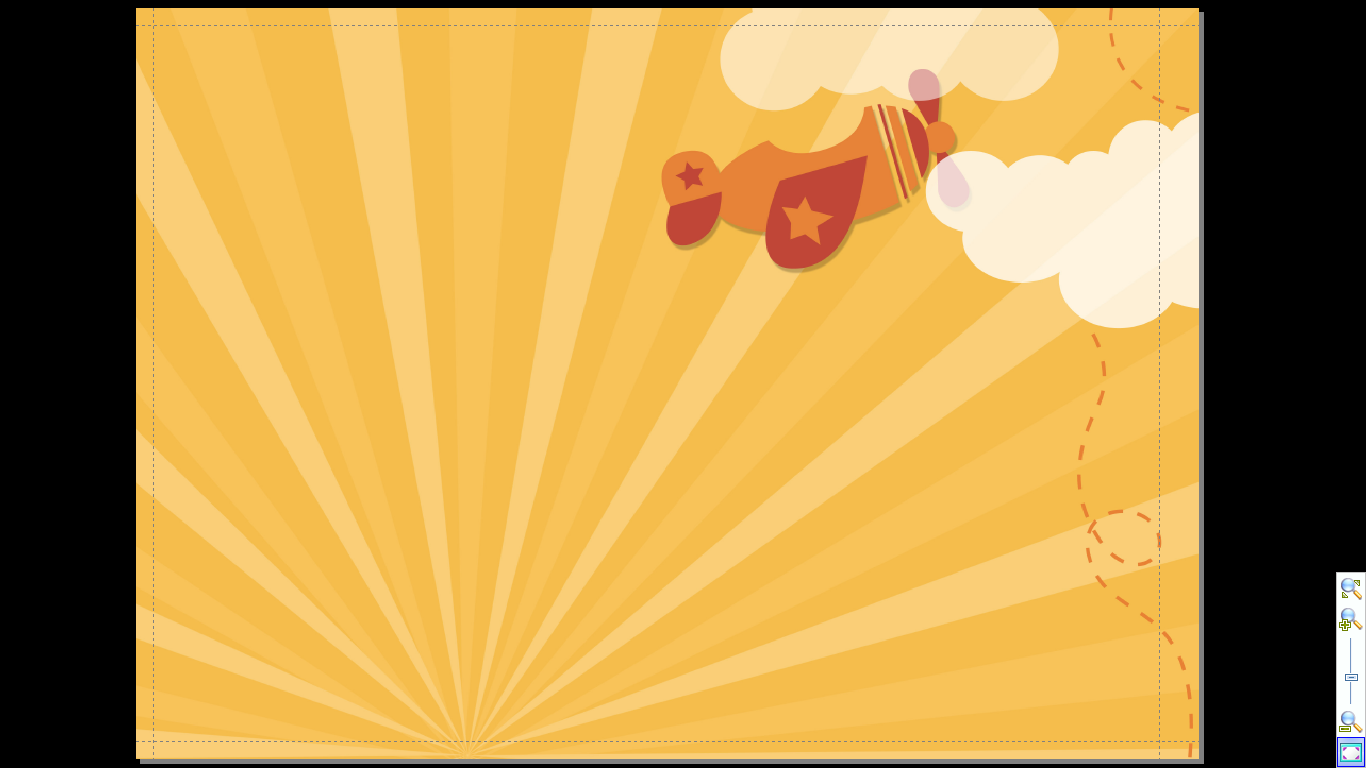 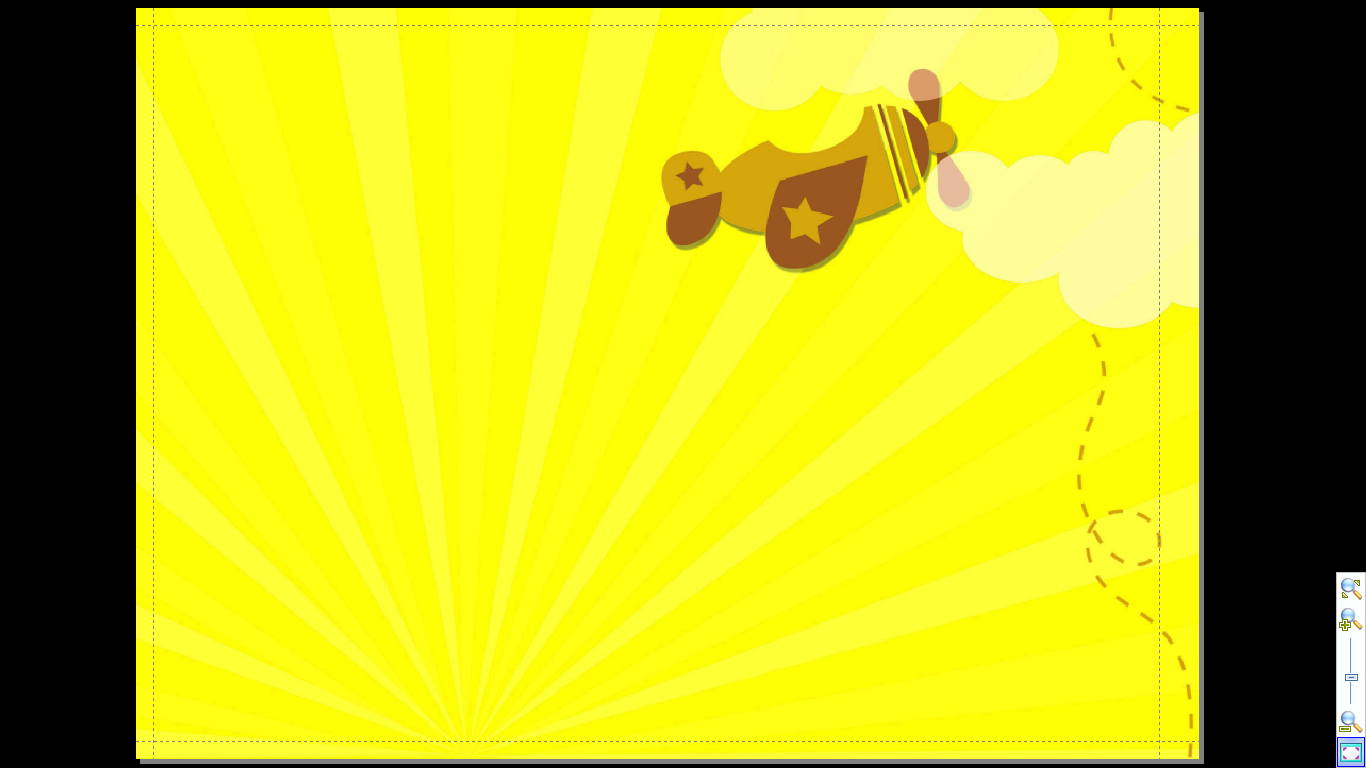 O
X
Comme xylophone
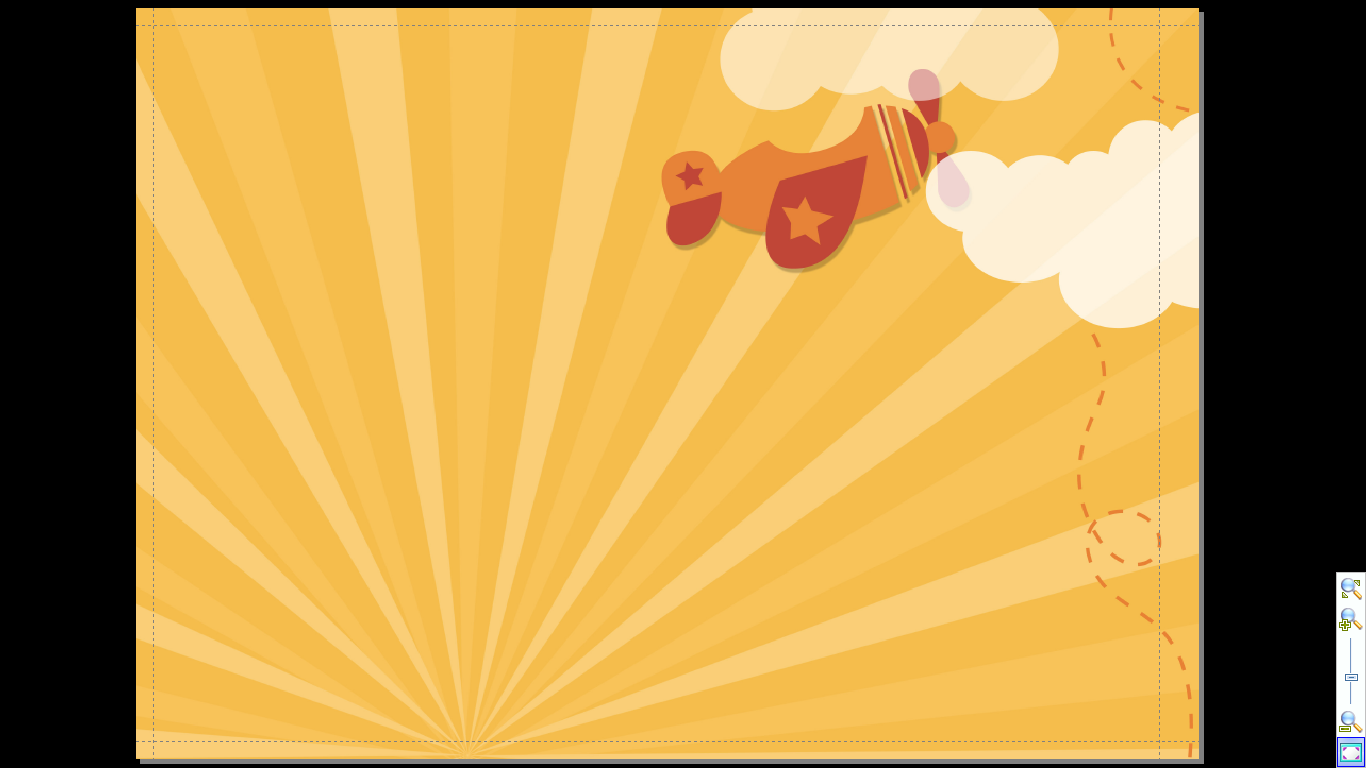 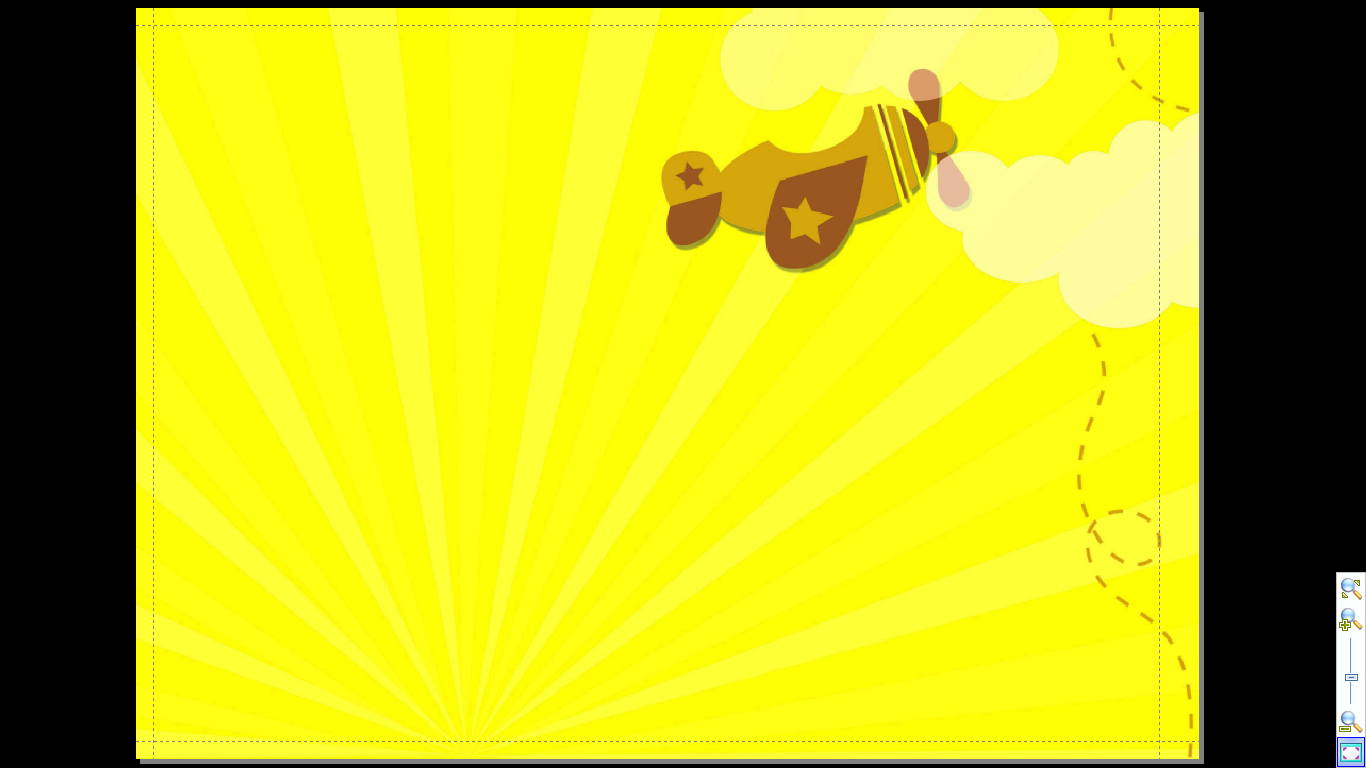 O
Q
Comme quille
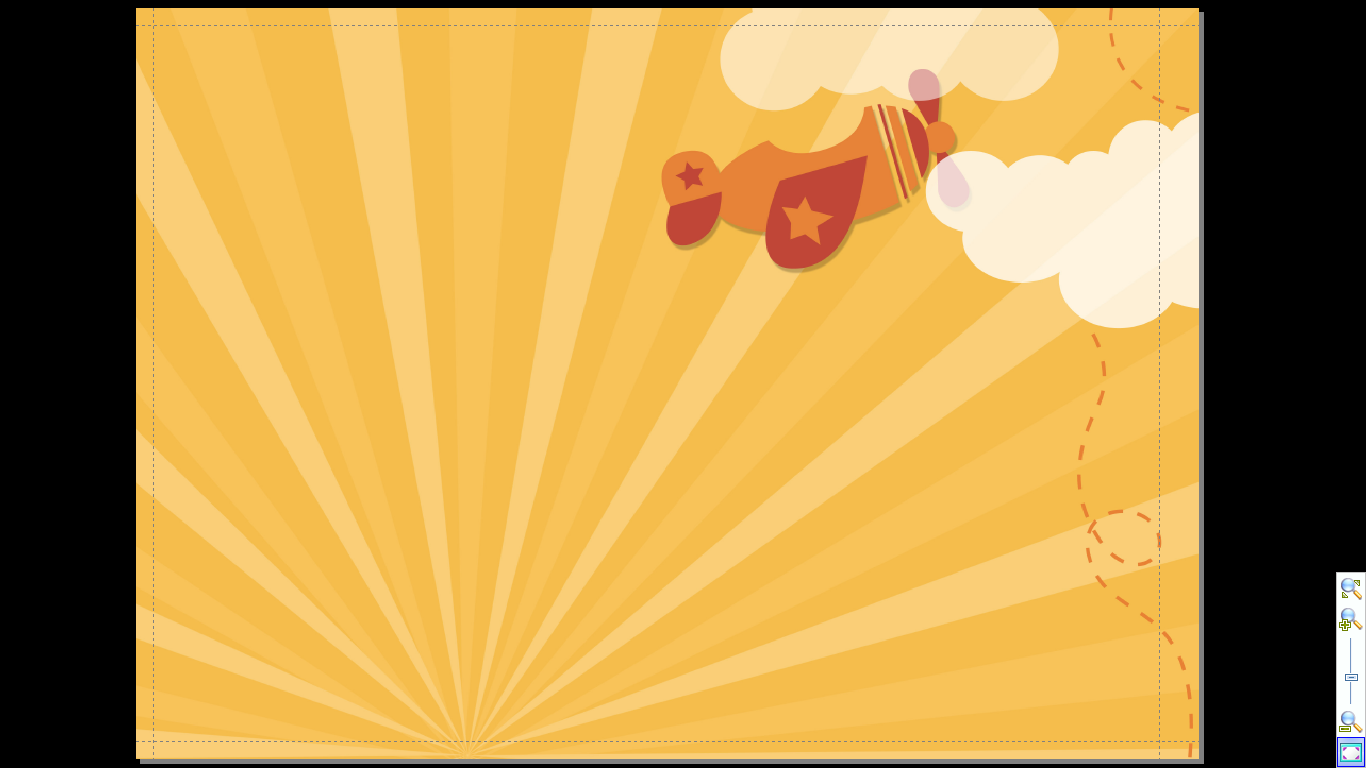 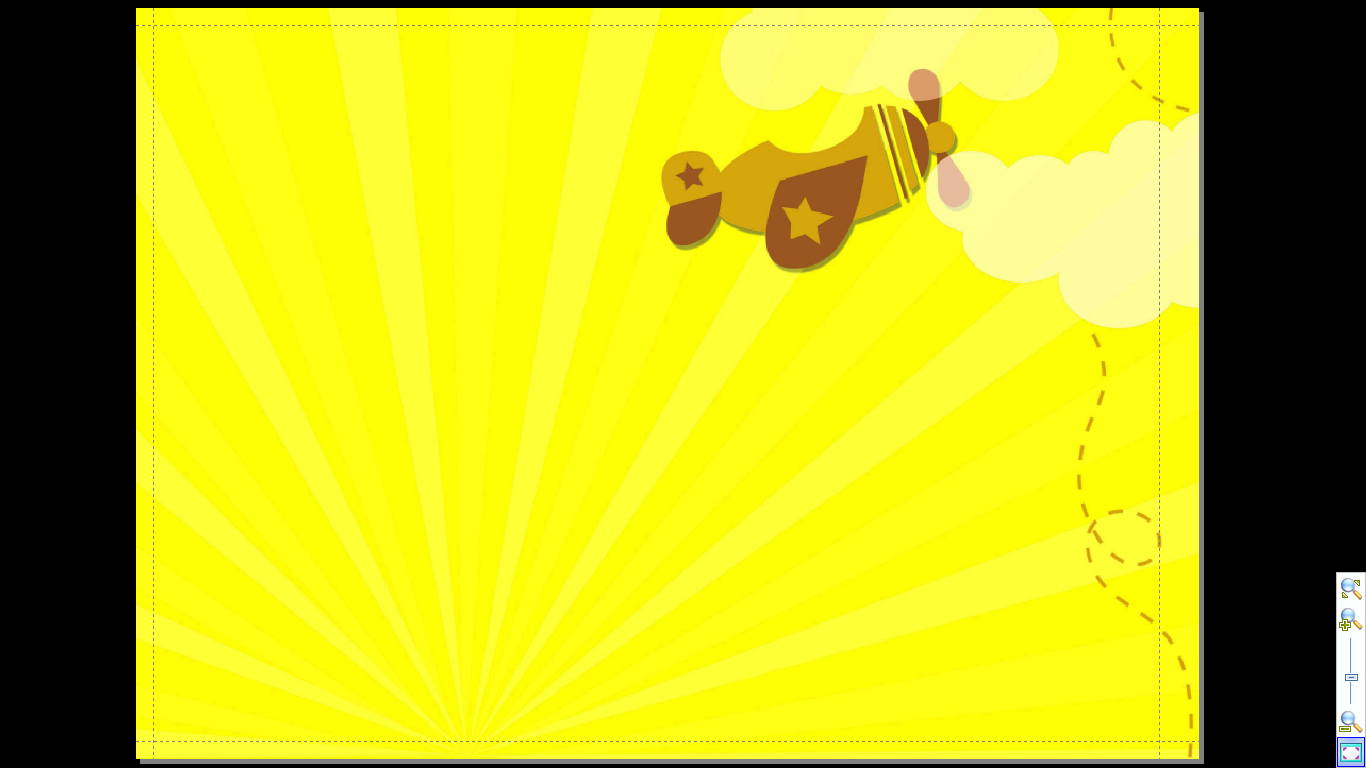 O
F
Comme fraise
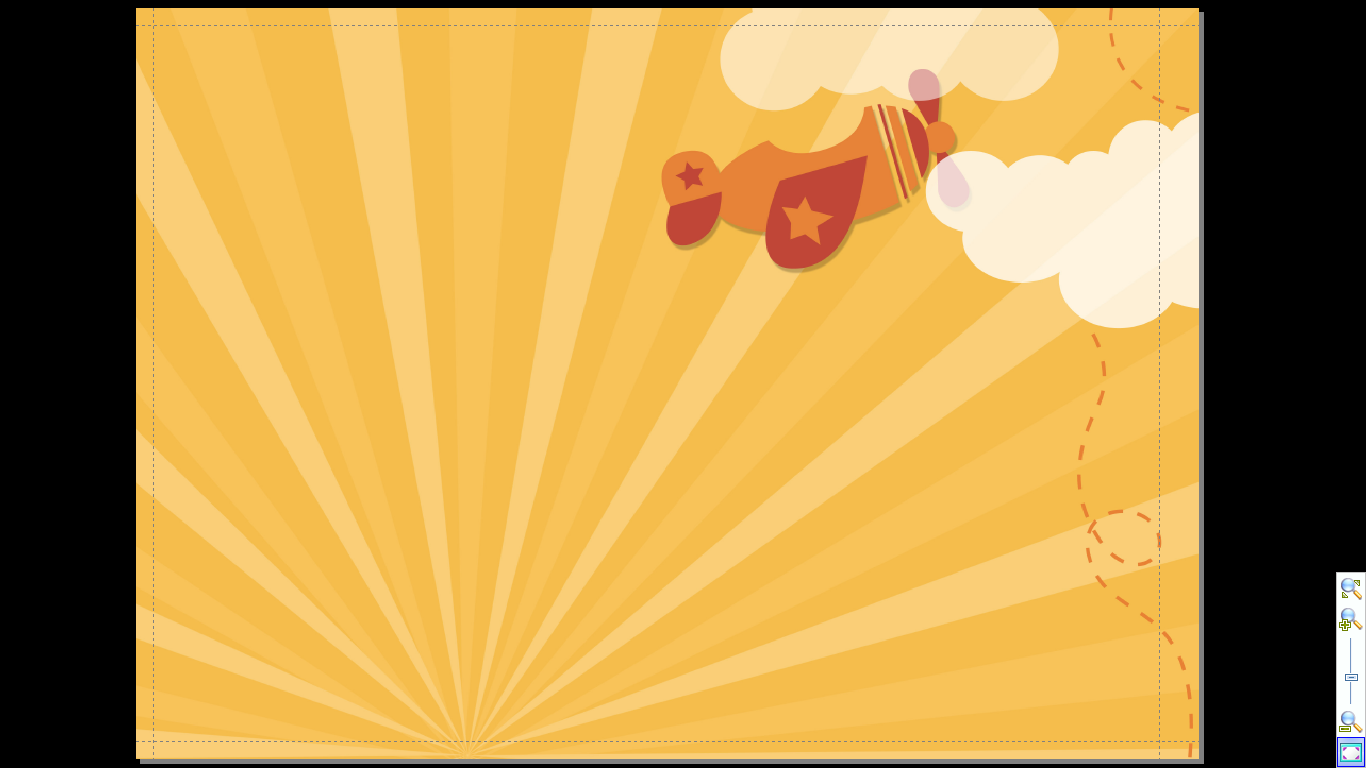 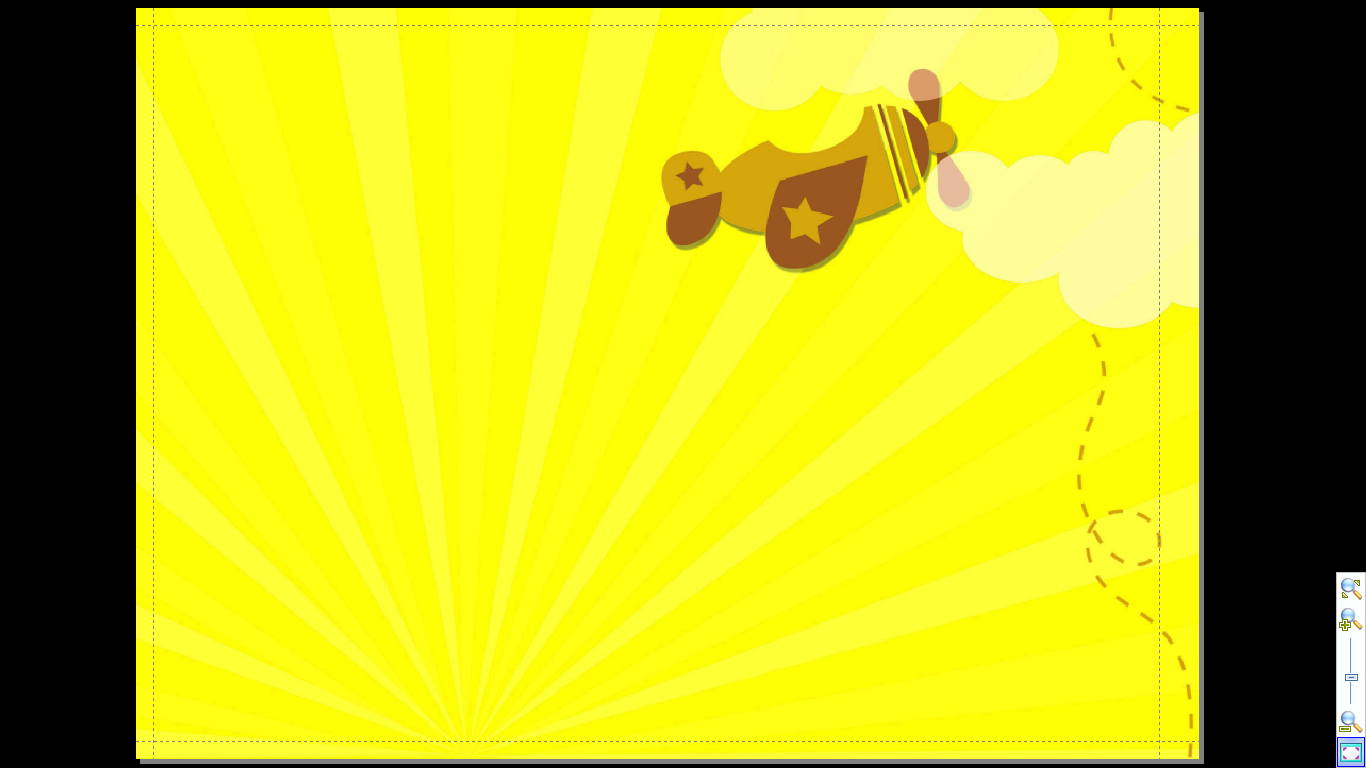 O
J
Comme jouet
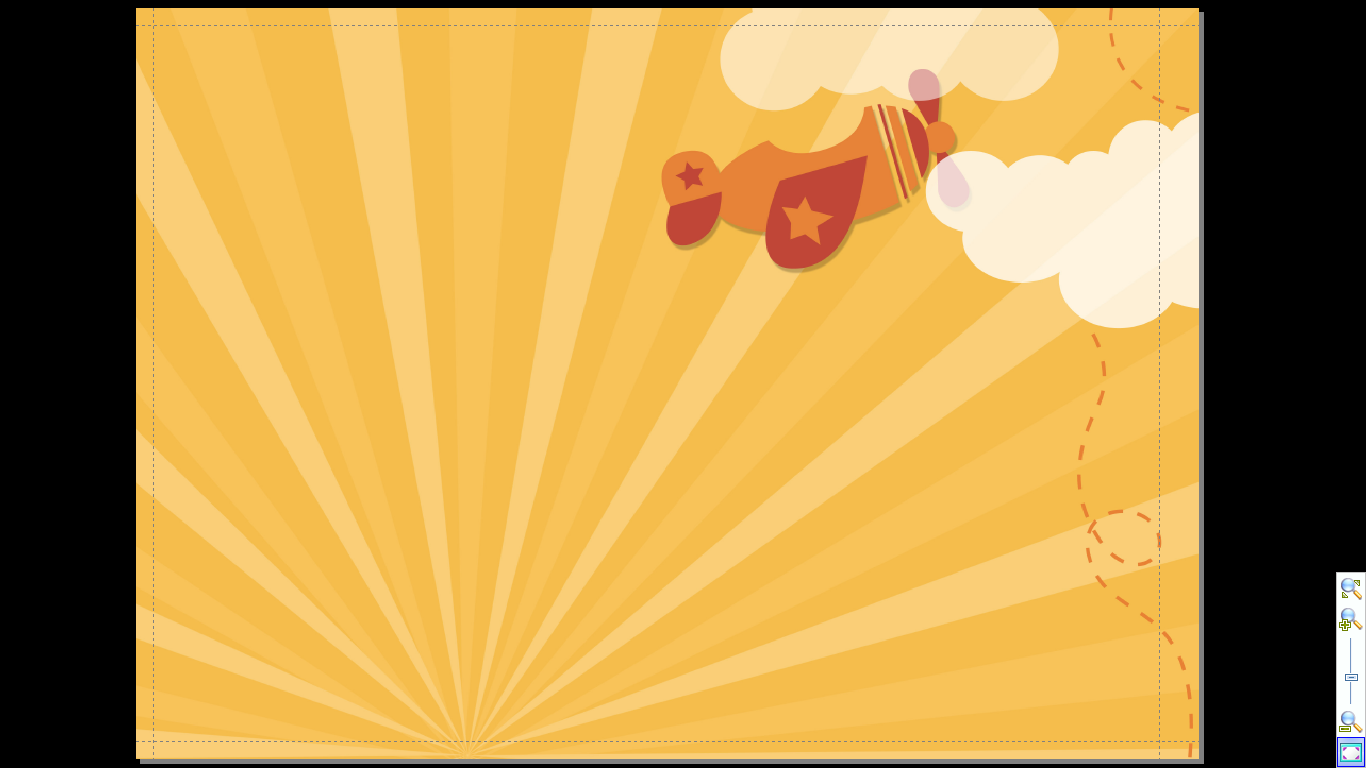 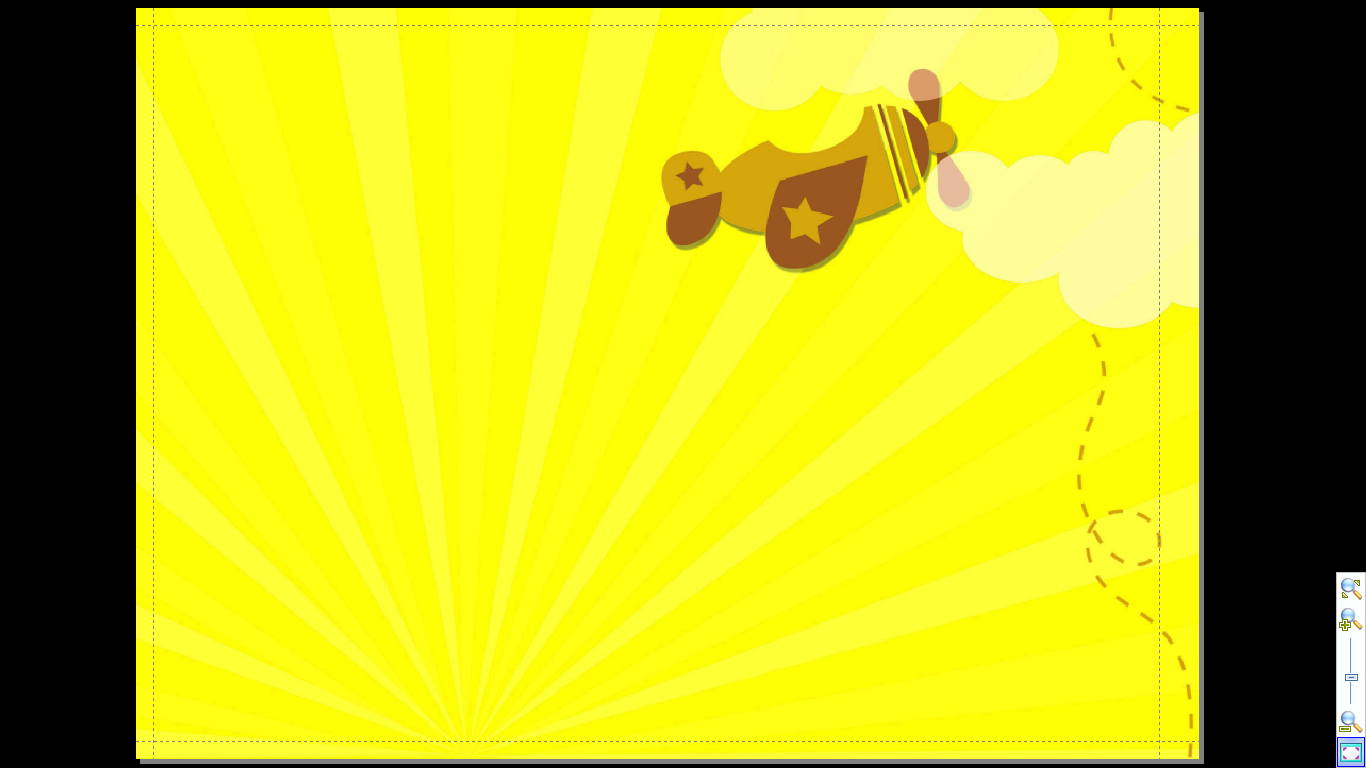 O
Z
Comme zèbre
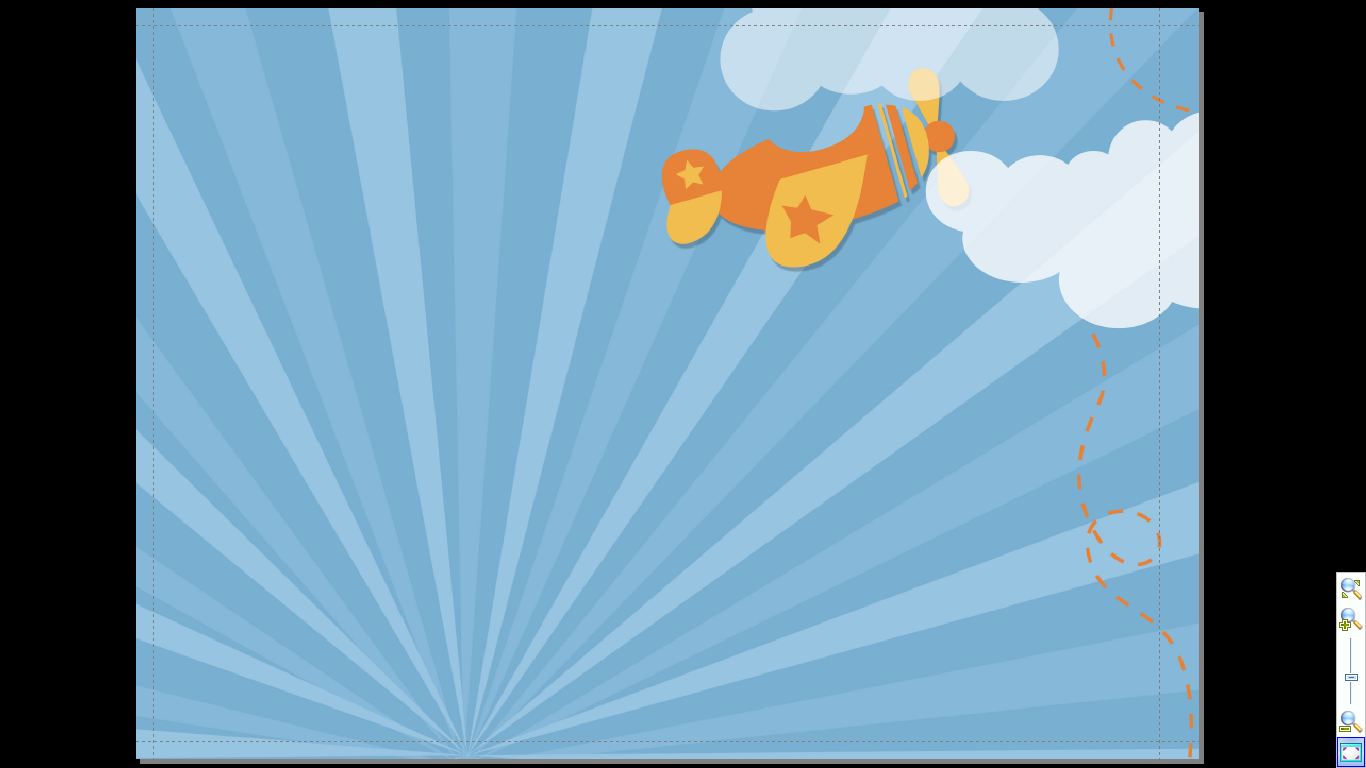 A
Comme arbre
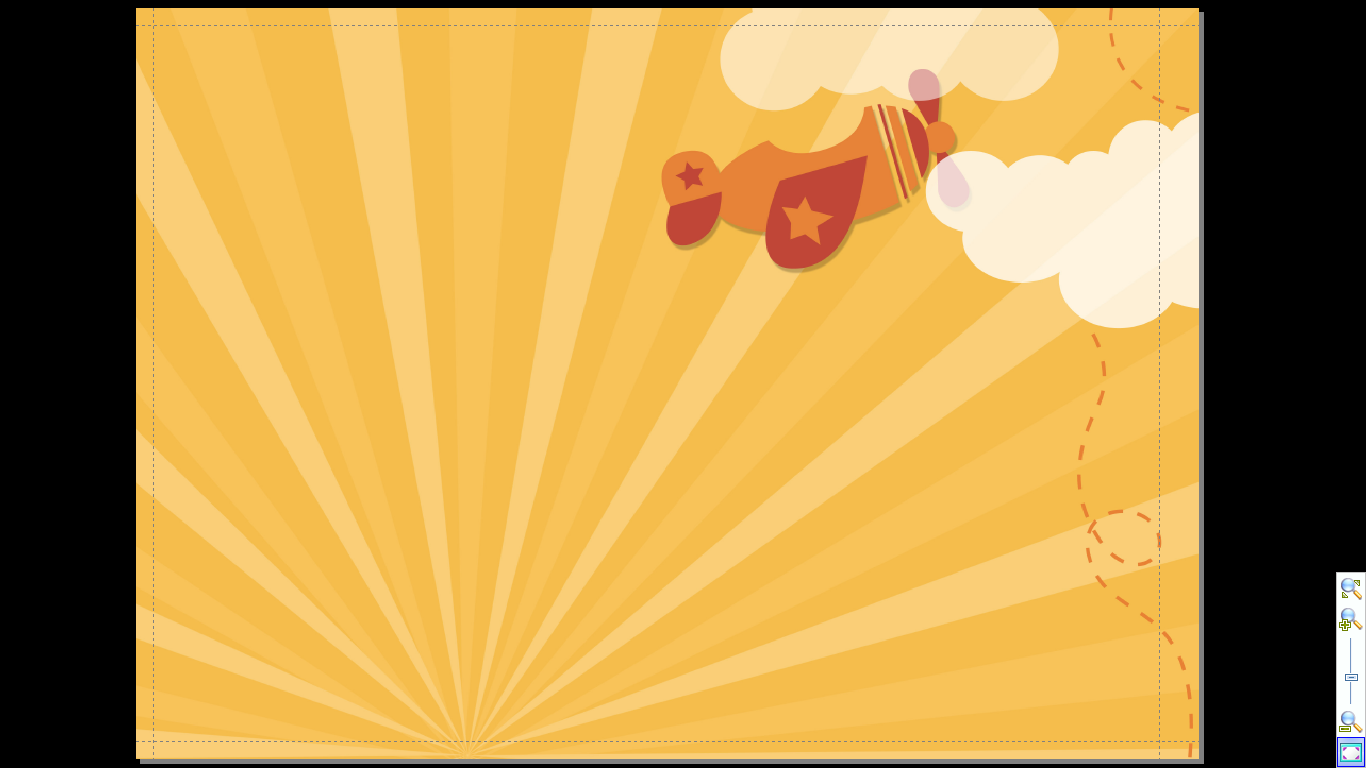 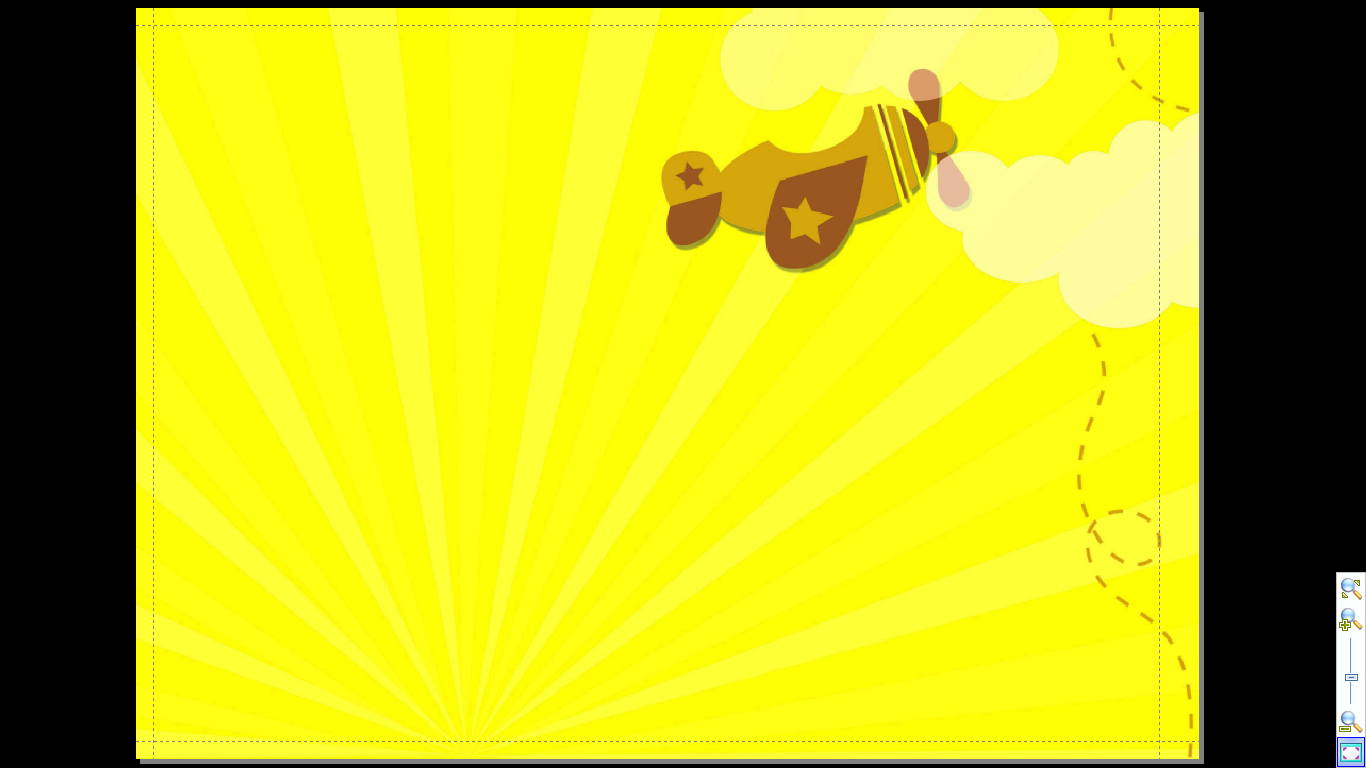 O
P
Comme pomme
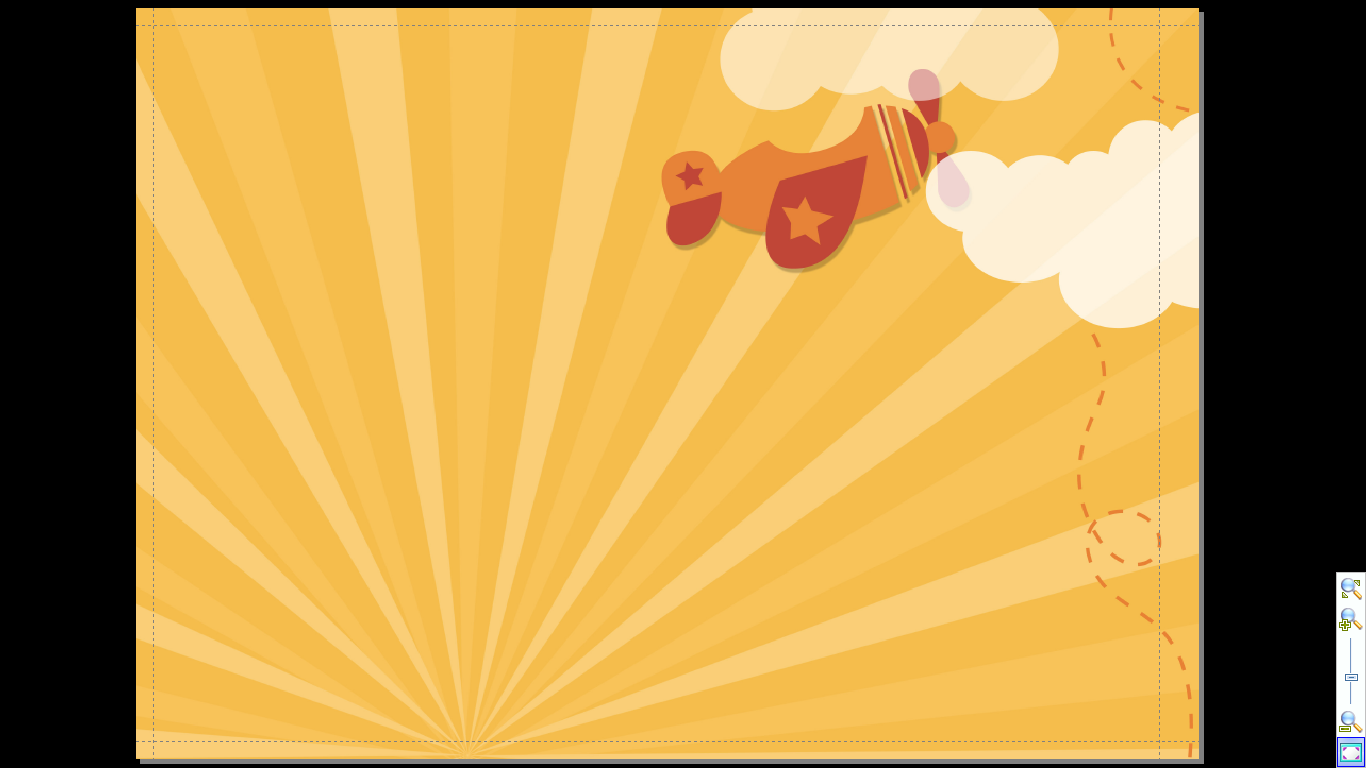 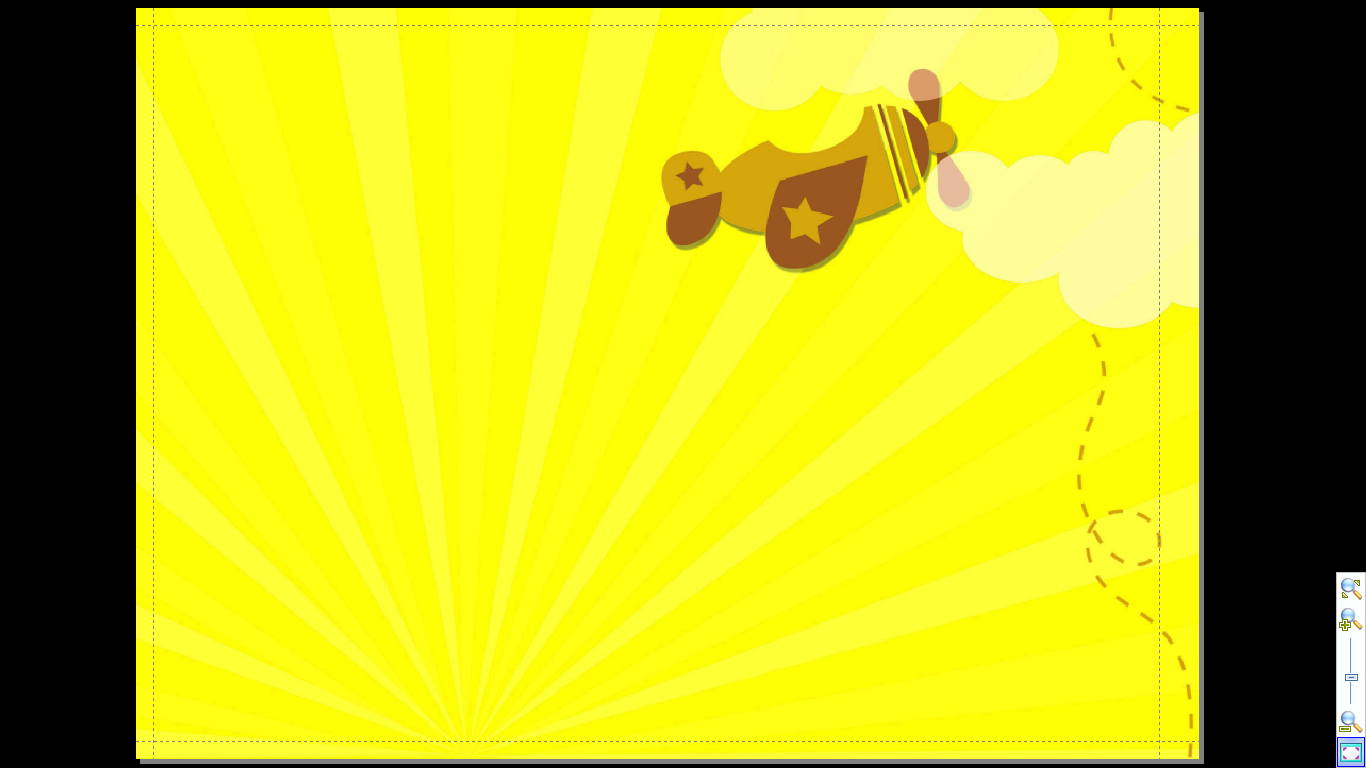 O
K
Comme koala
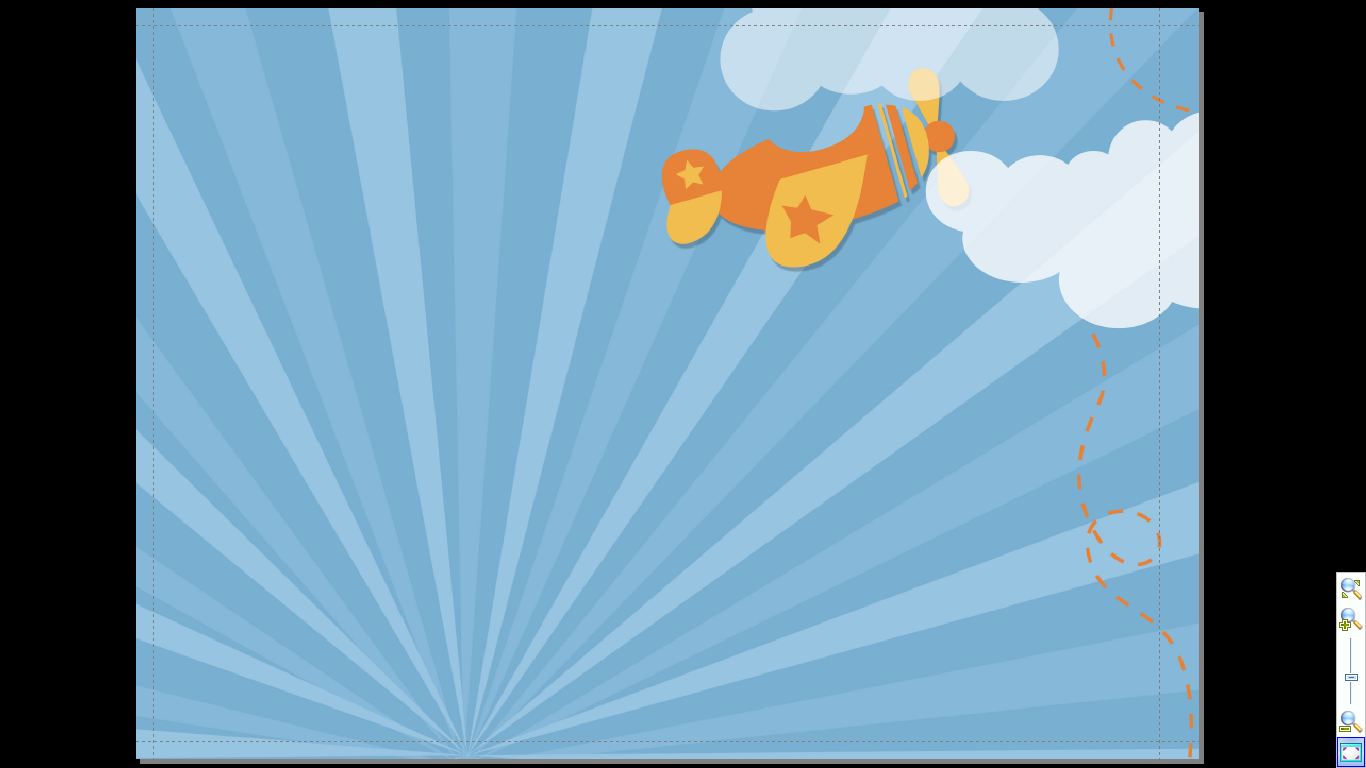 ON
Comme camion
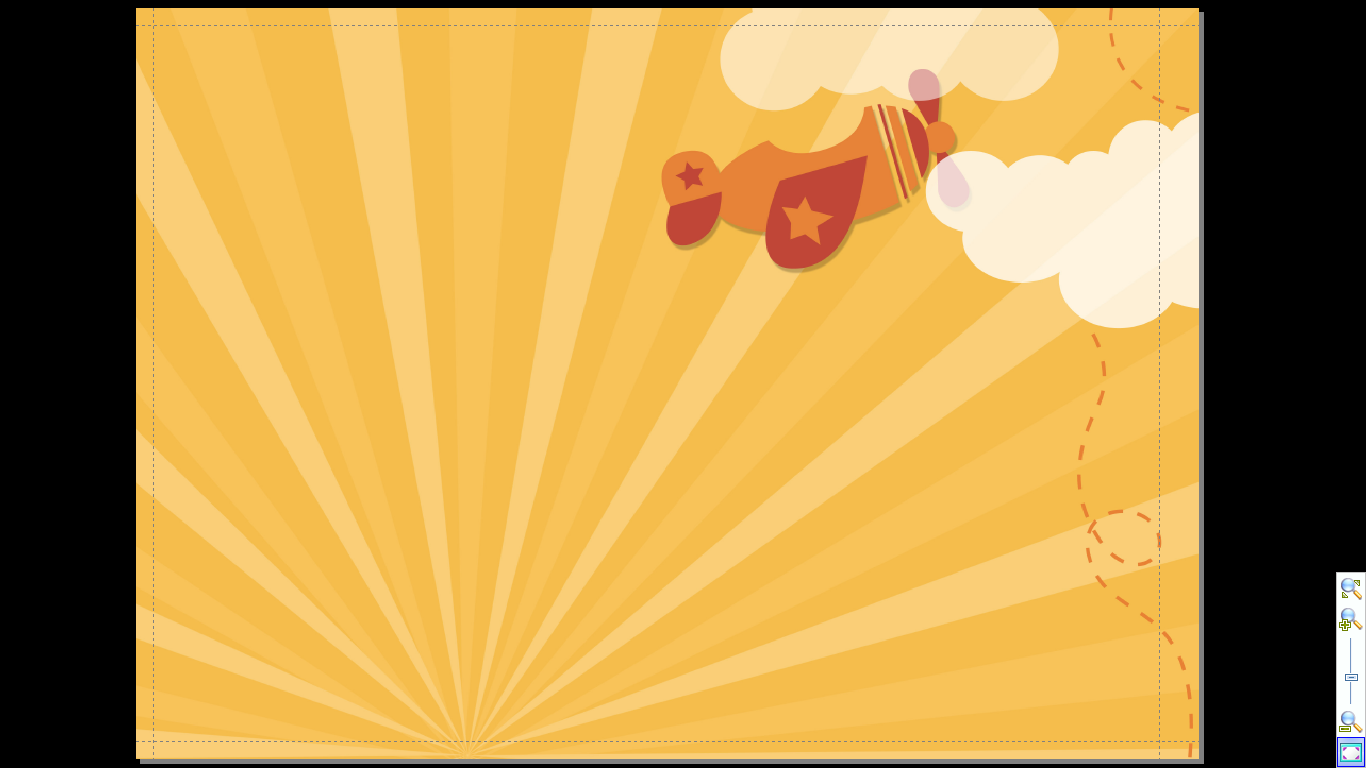 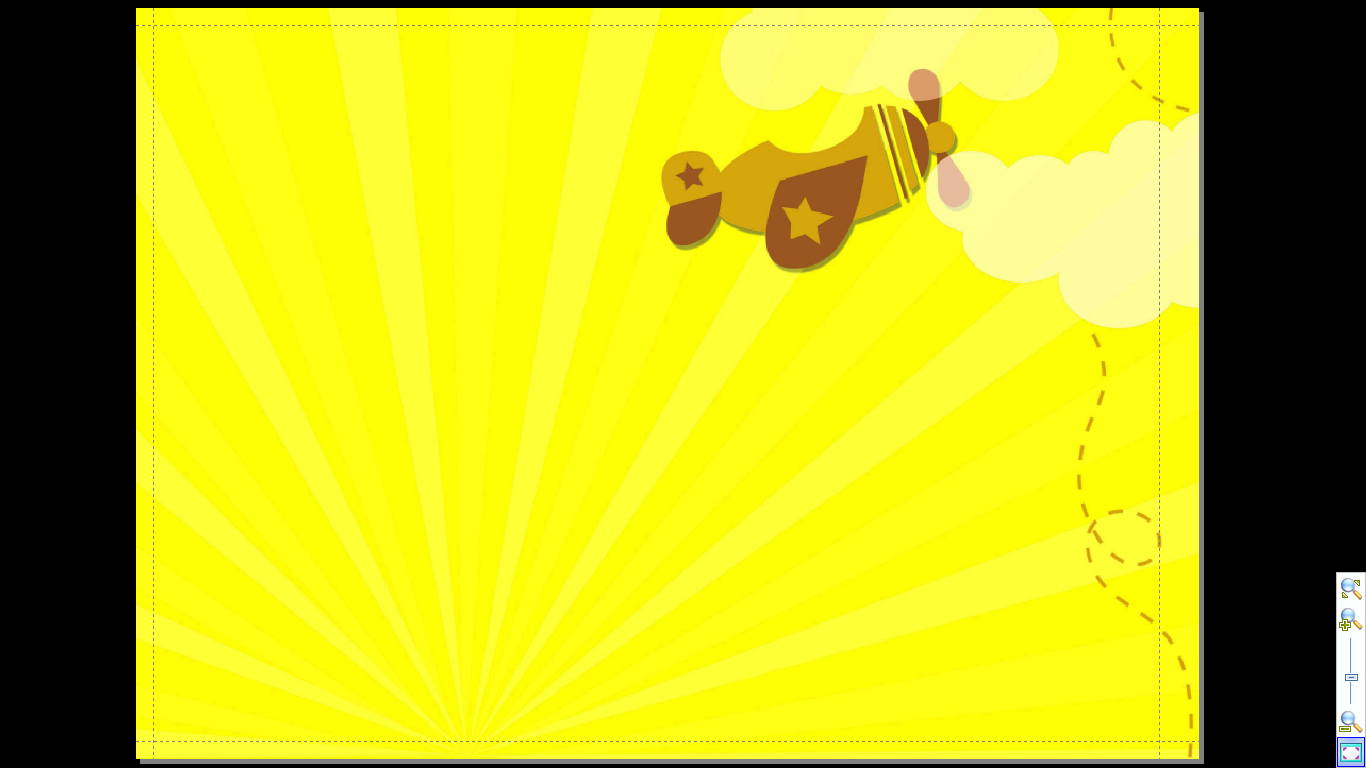 O
D
Comme dauphin
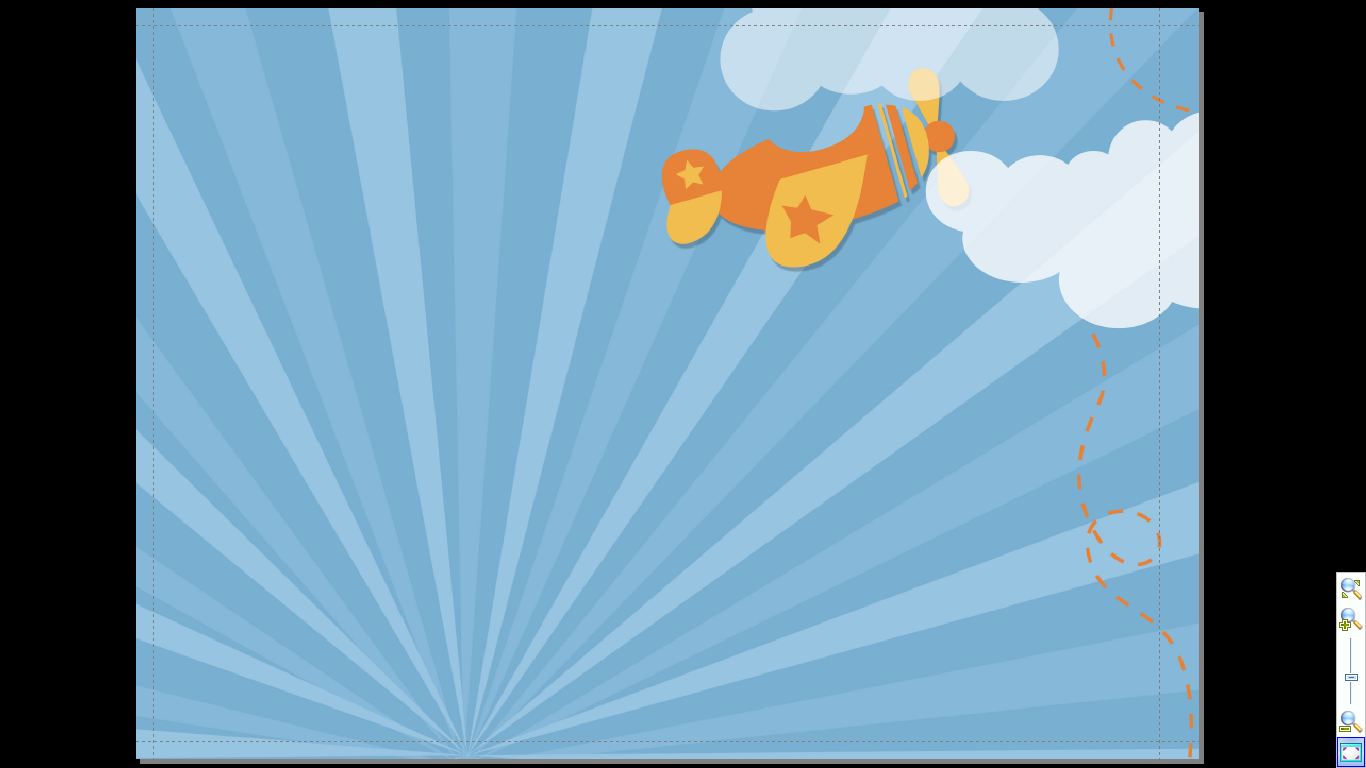 U
Comme super u
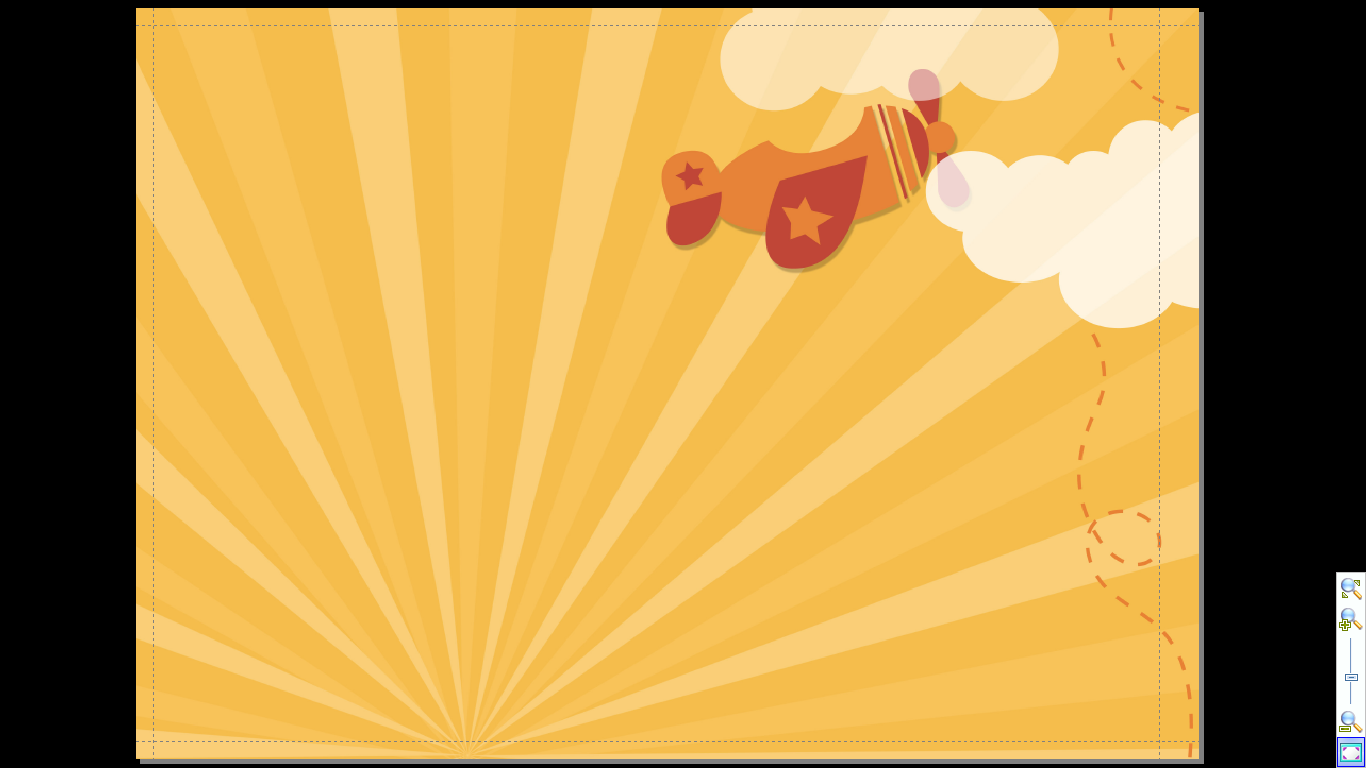 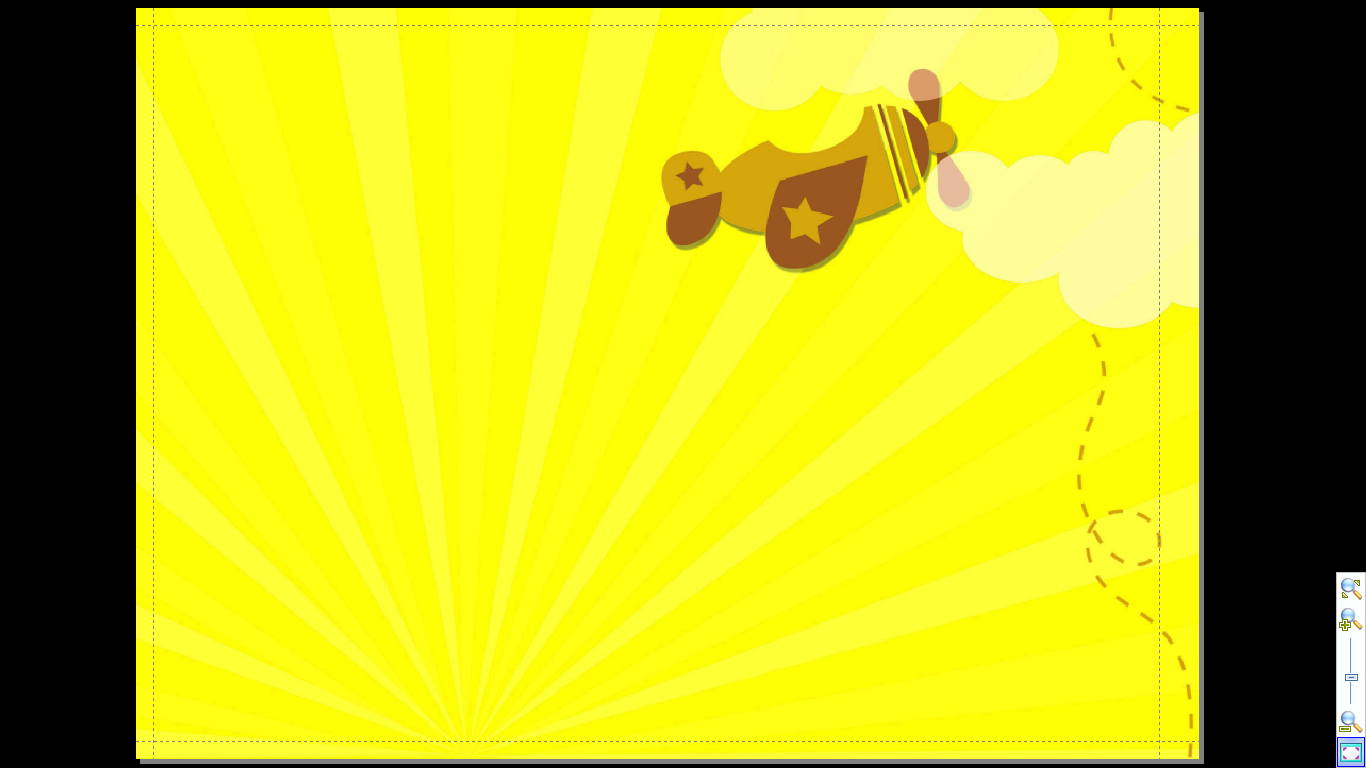 O
G
Comme grenouille et girafe
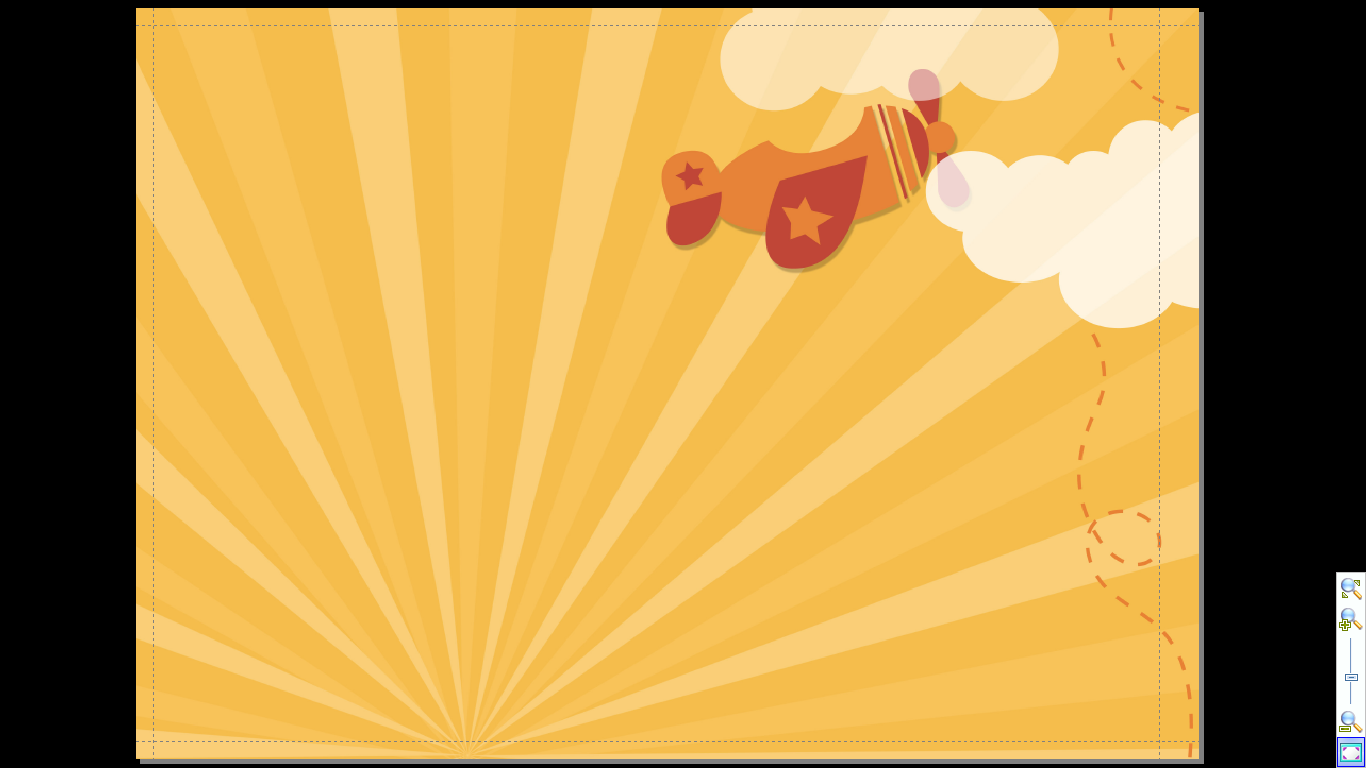 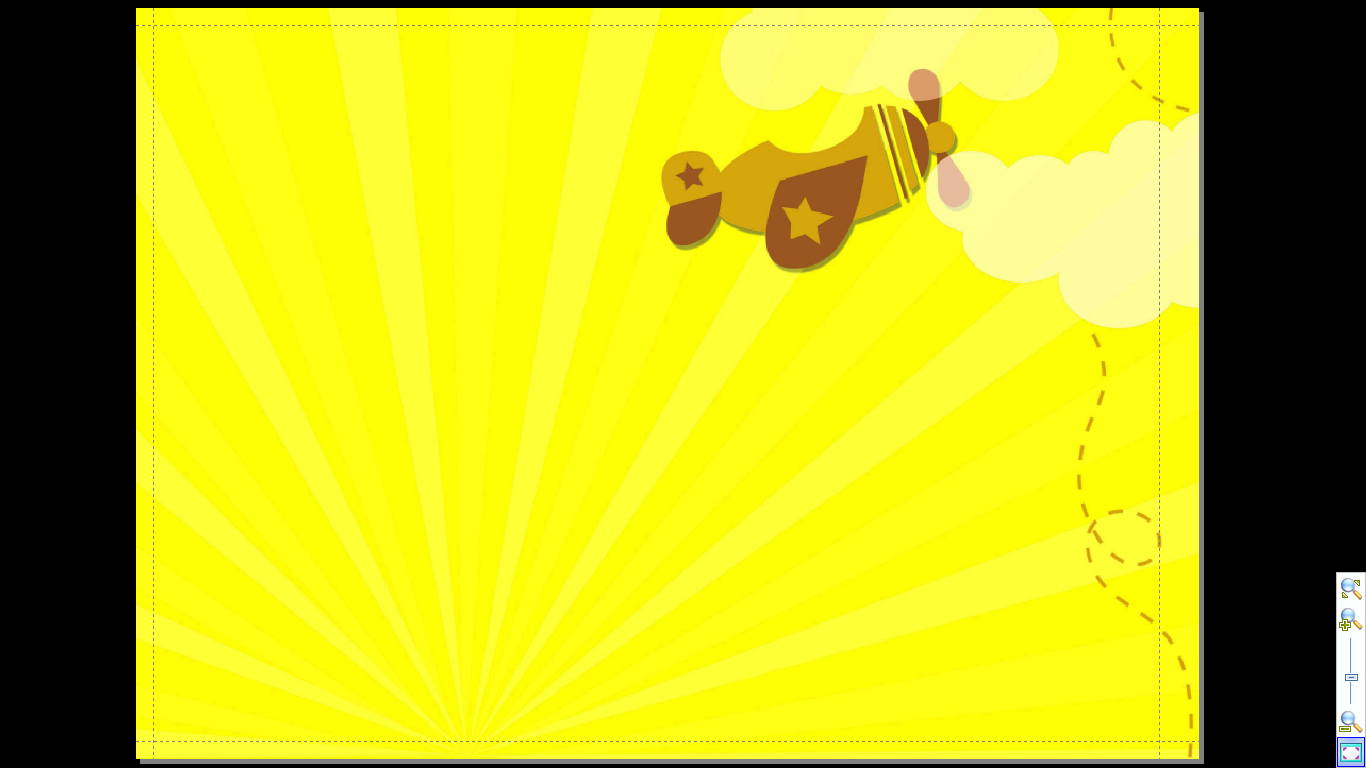 O
H
On ne fait pas de bruit
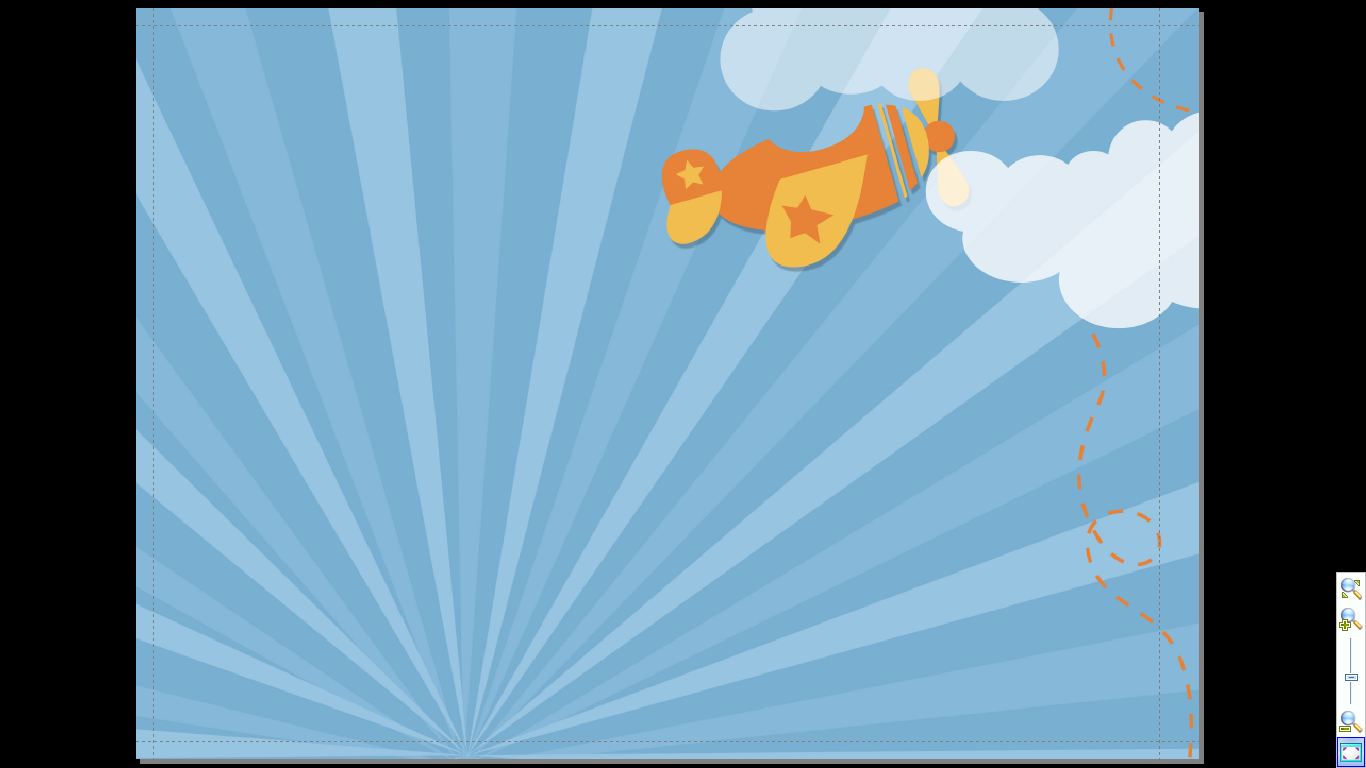 O
Comme orange
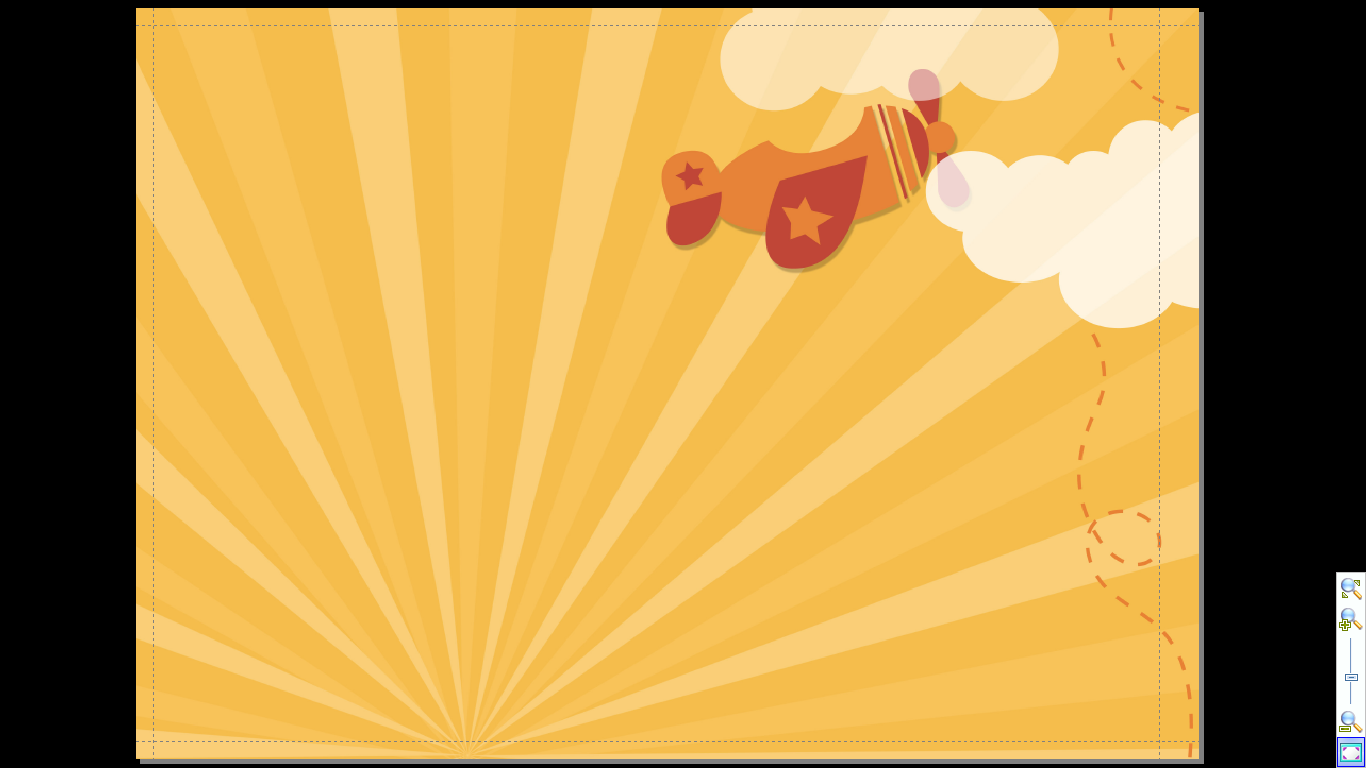 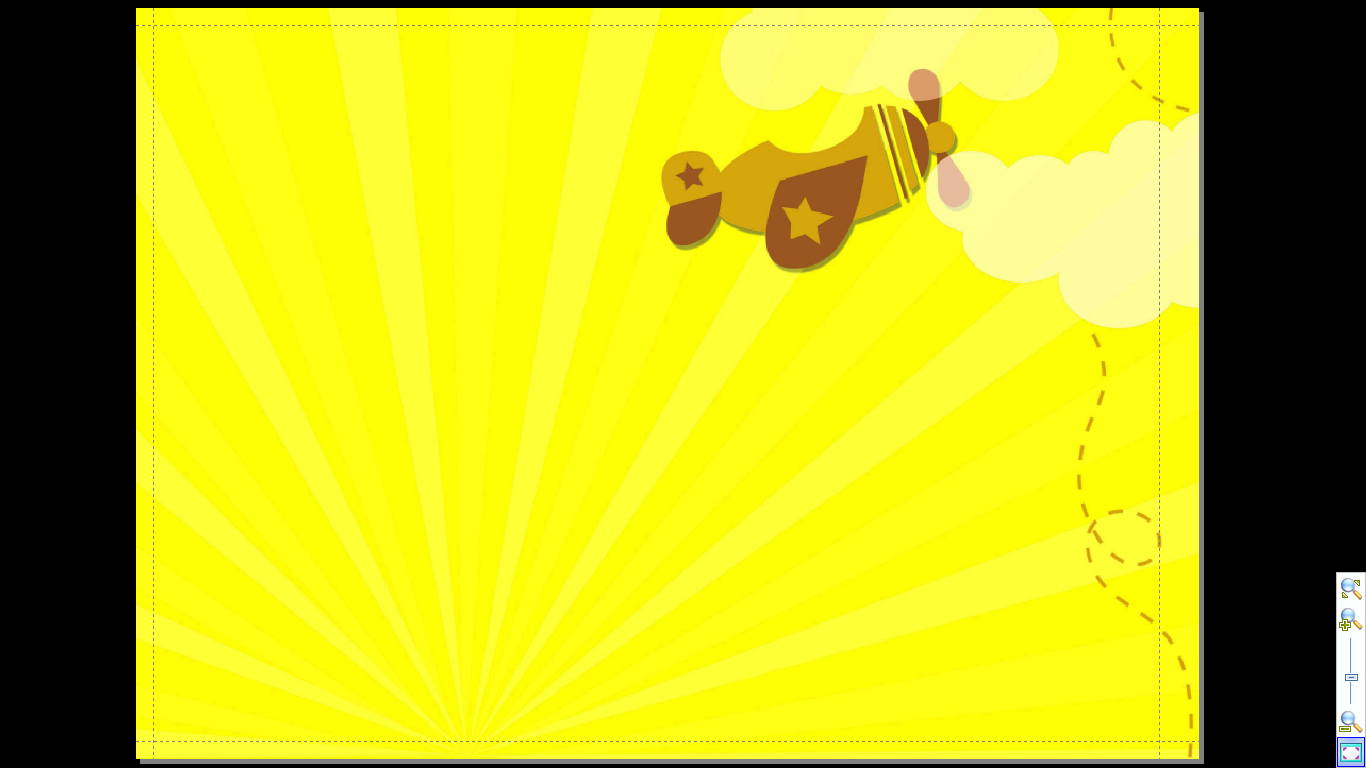 O
L
Comme lion
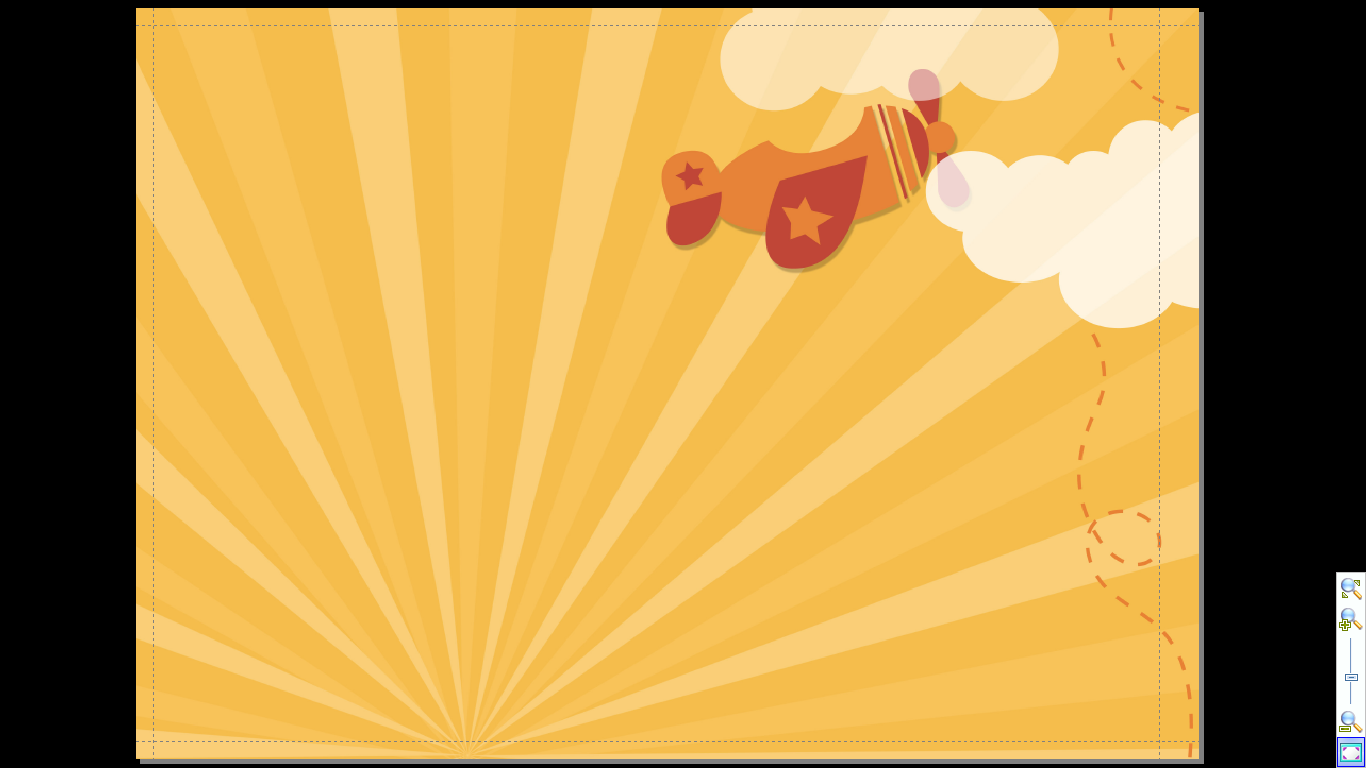 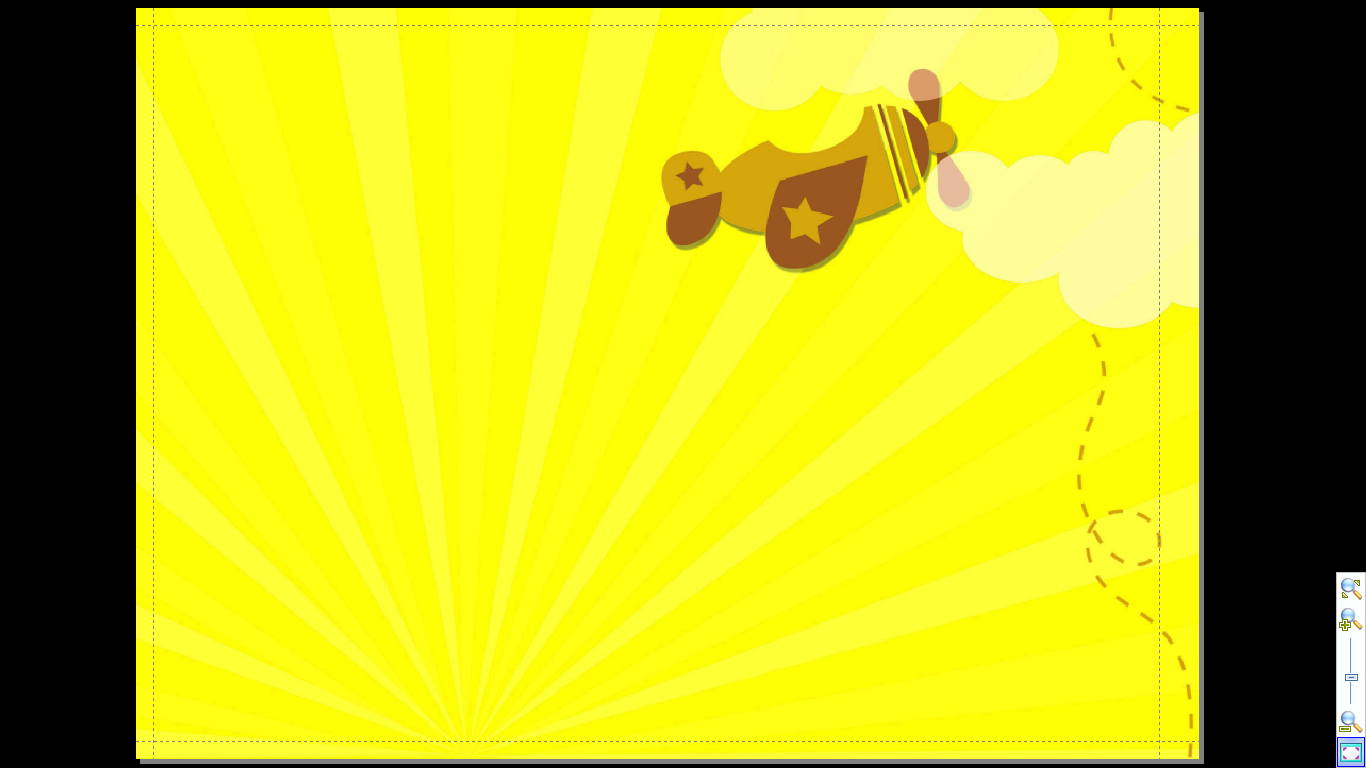 O
T
Comme tomate
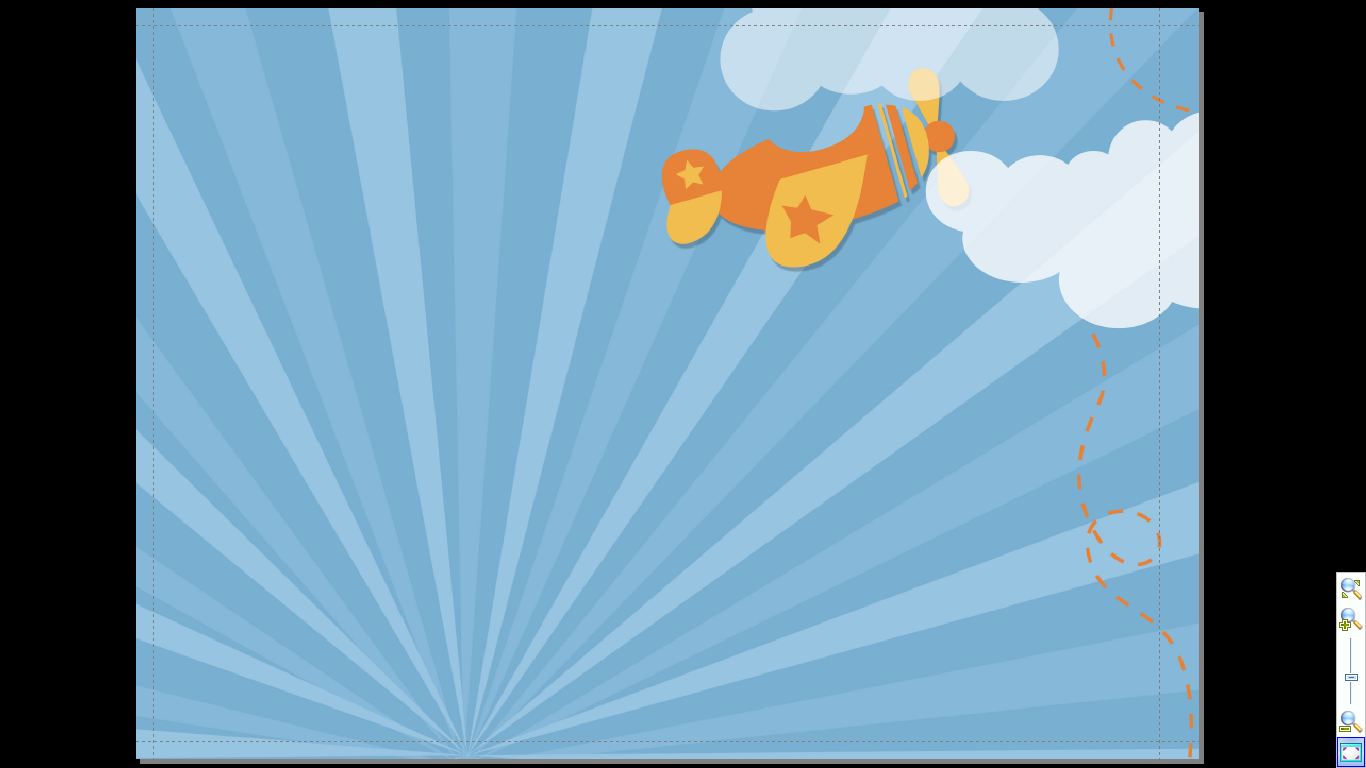 AN
Comme toboggan
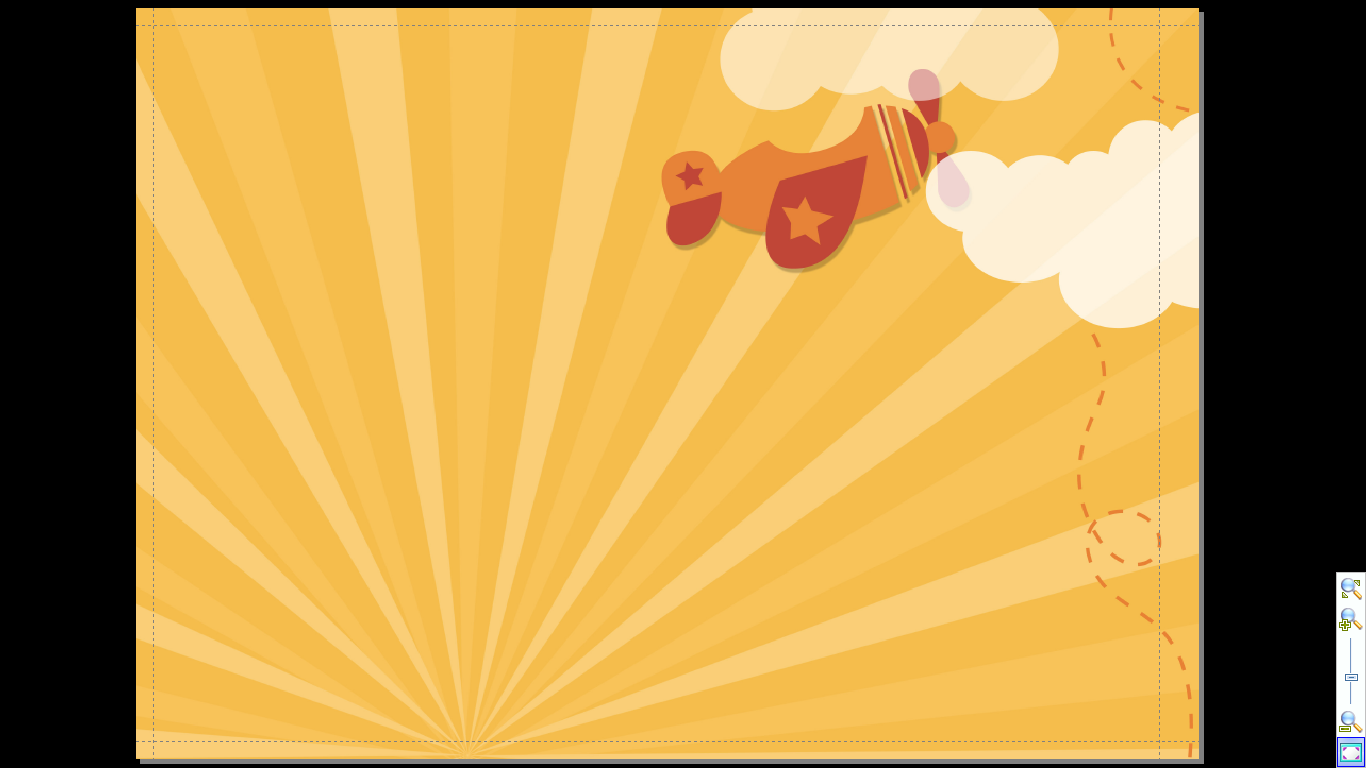 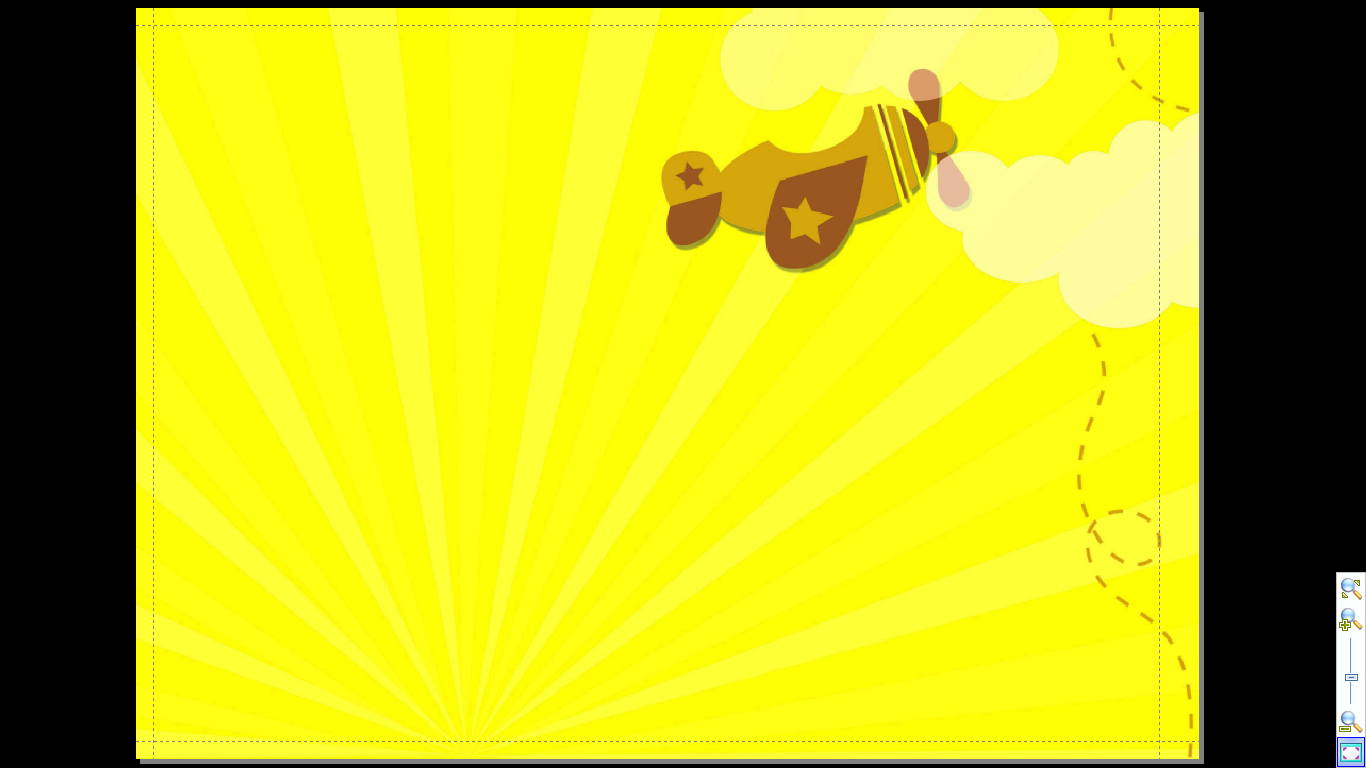 O
S
Comme serpent
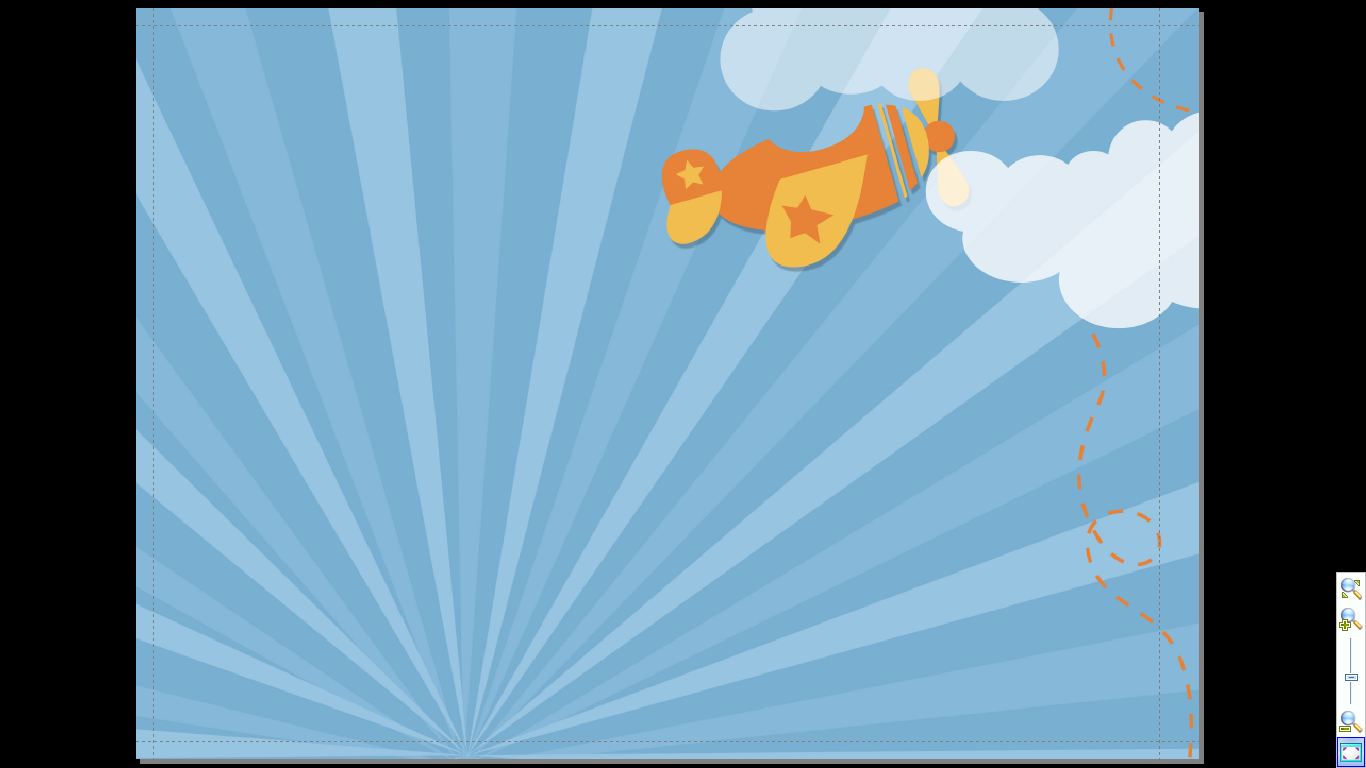 IN
Comme lapin
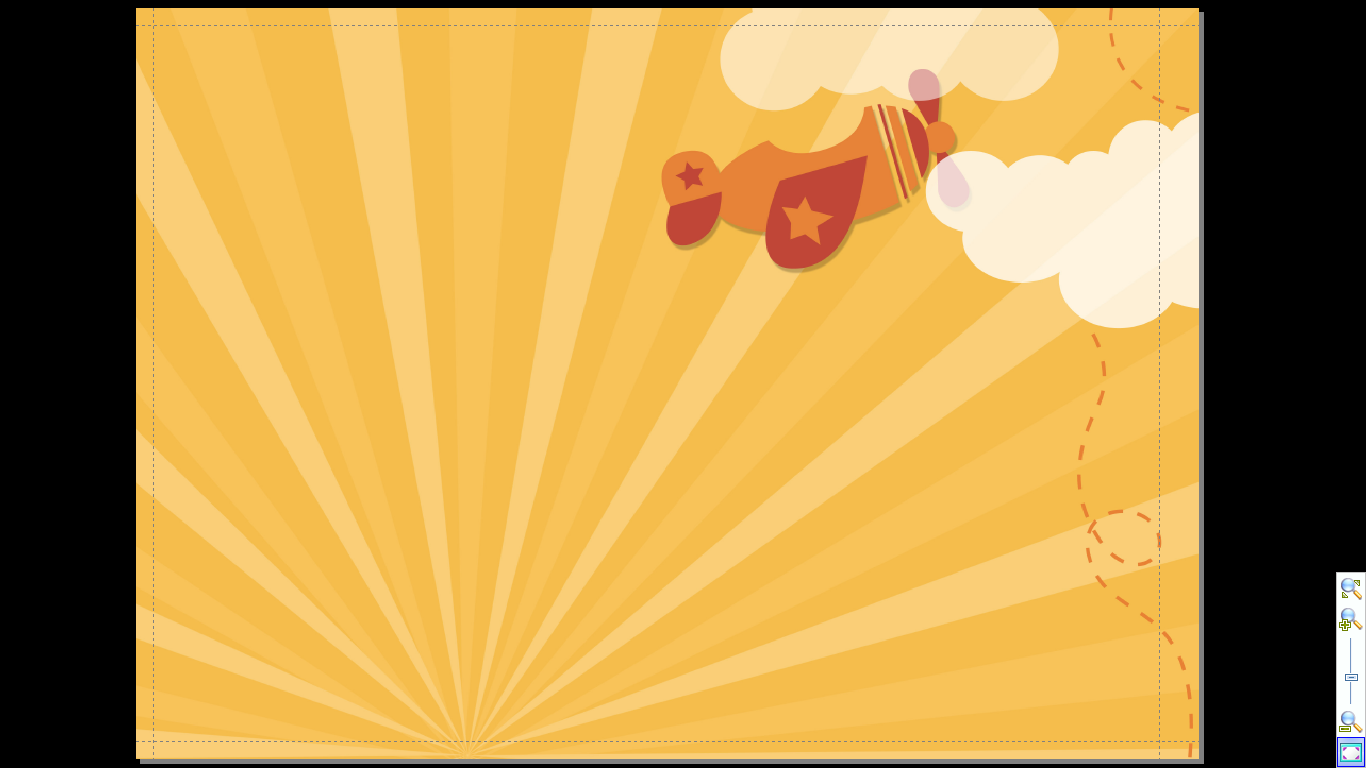 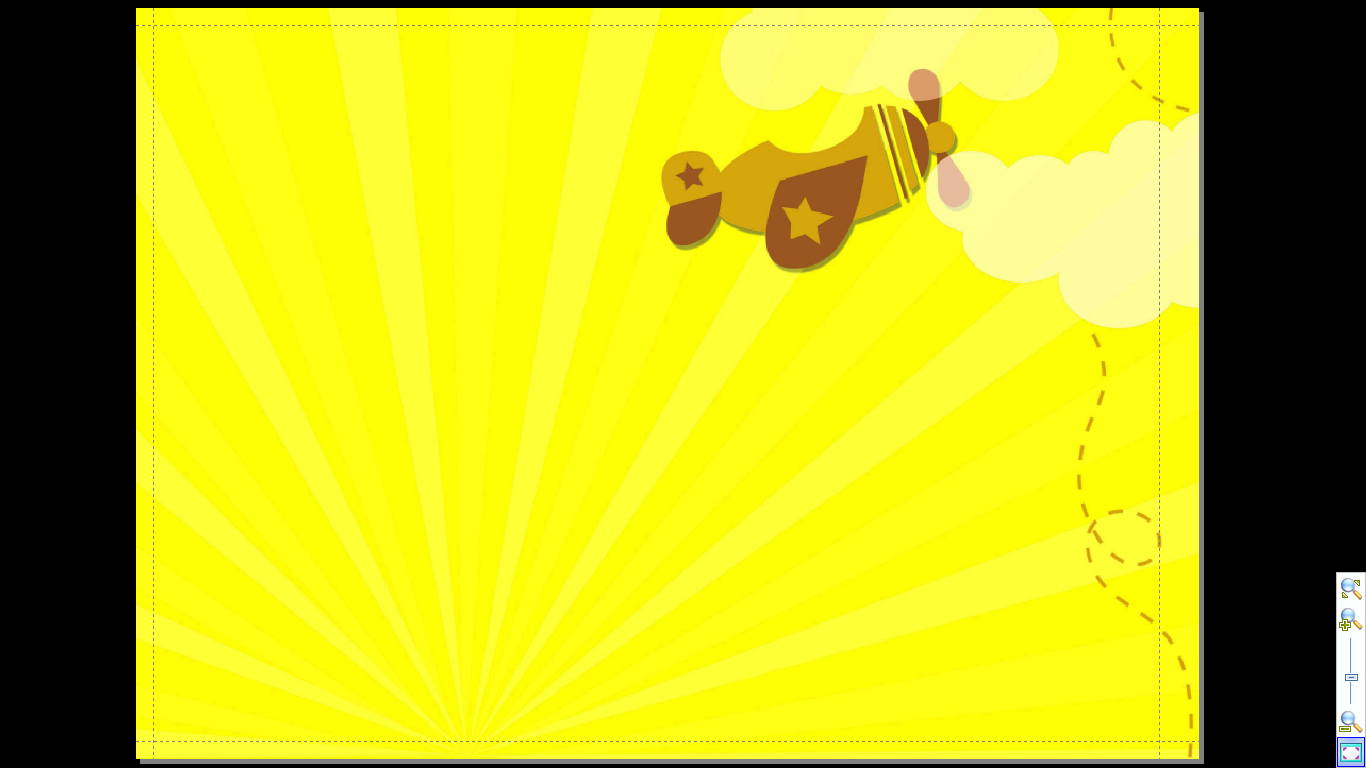 O
N
Comme nuage
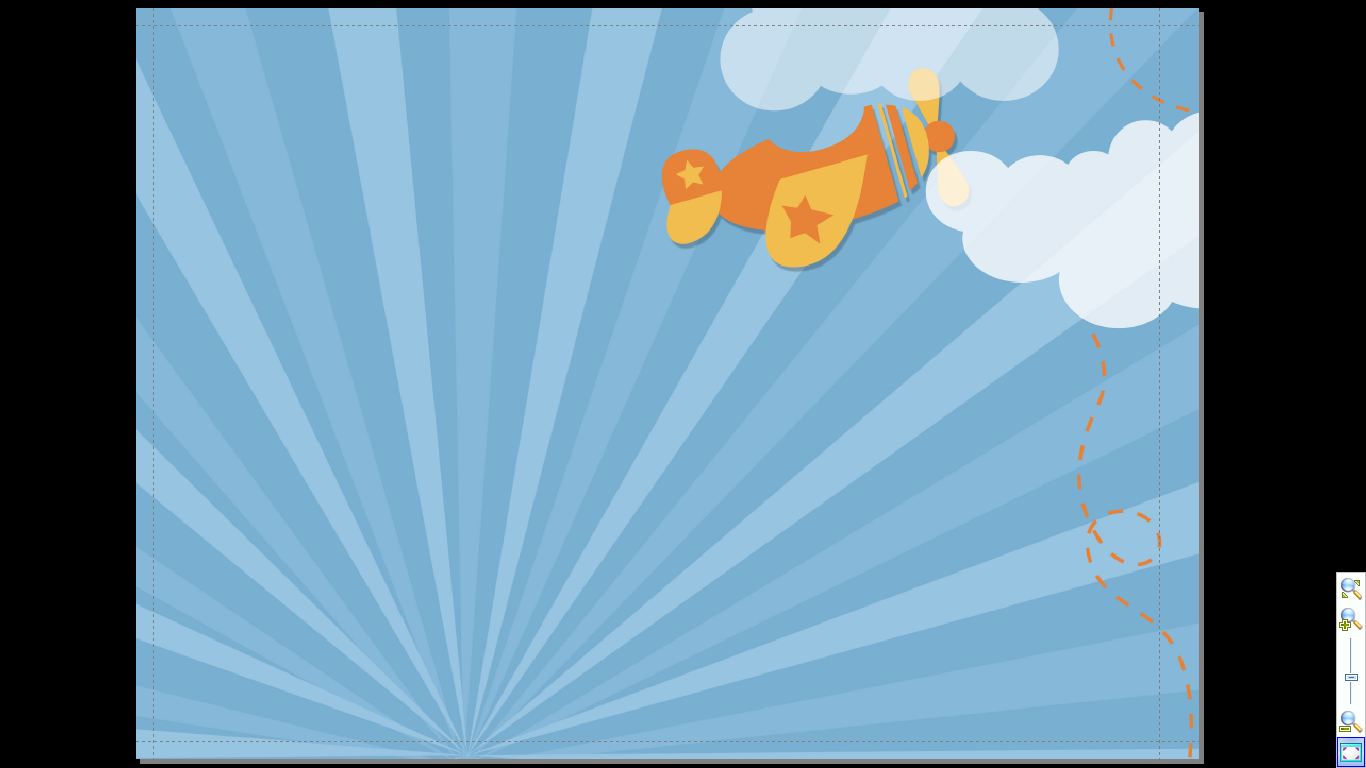 E
Comme écureuil
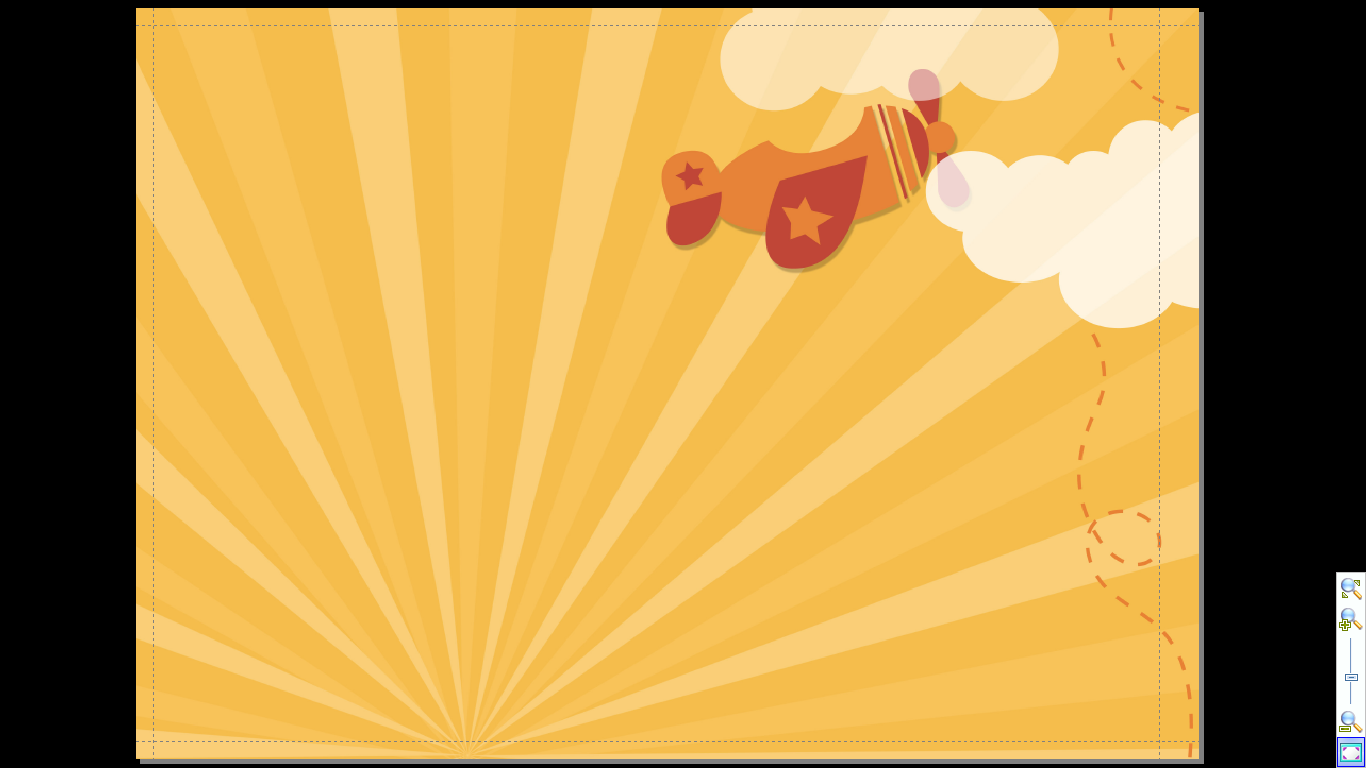 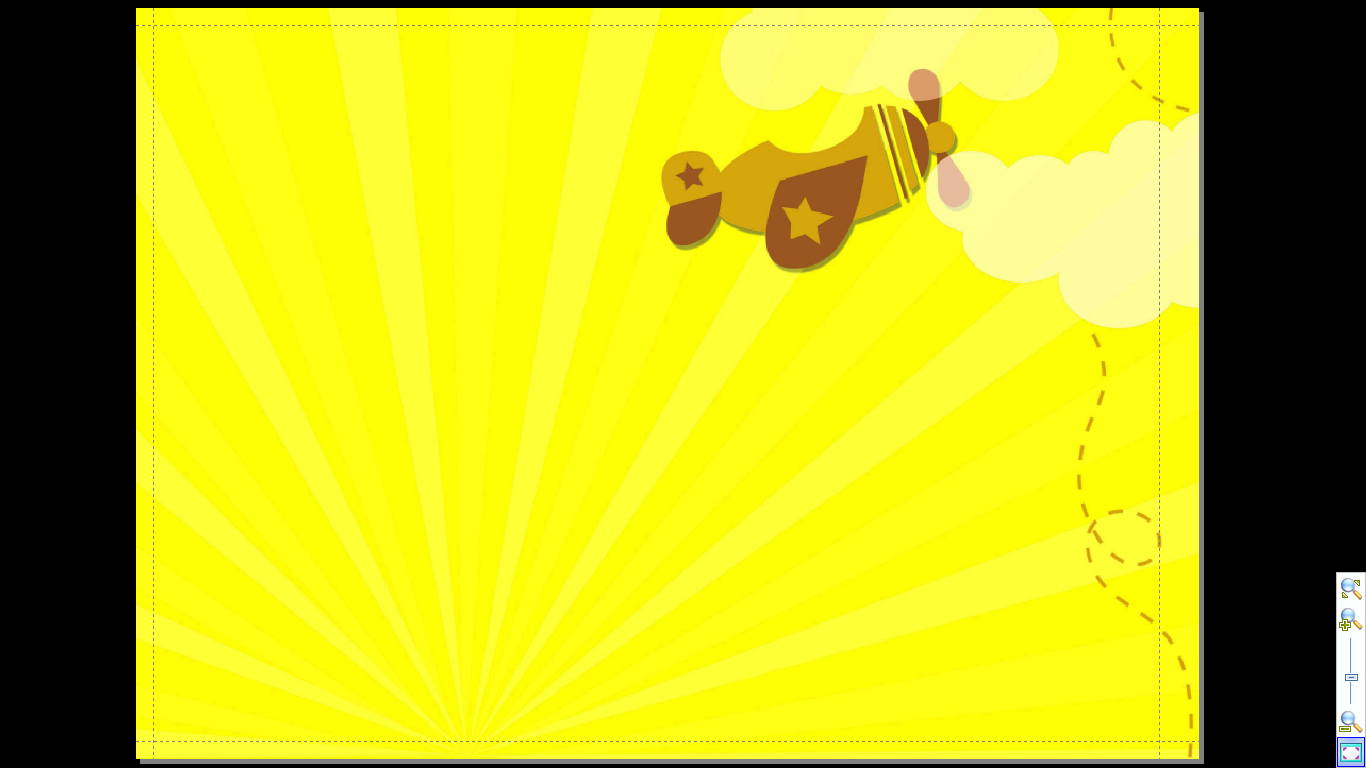 O
B
Comme banane
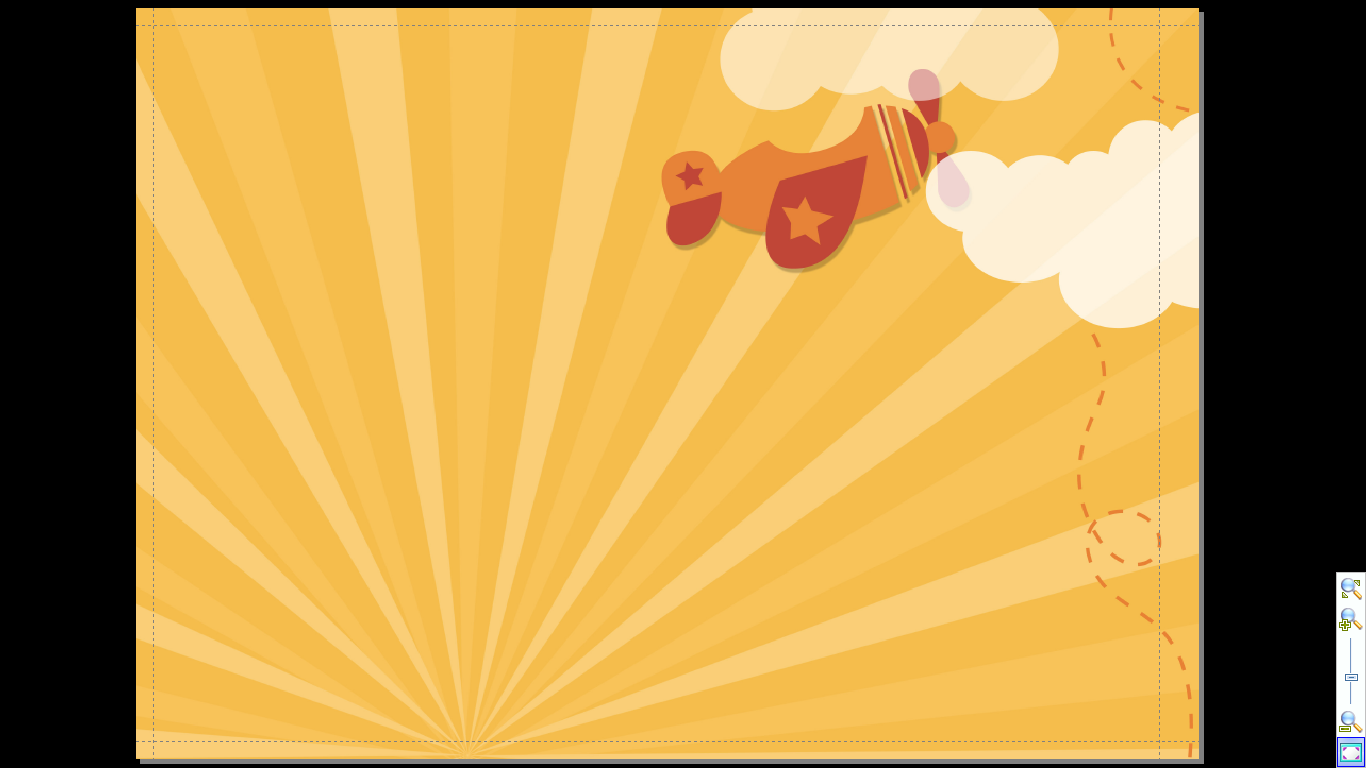 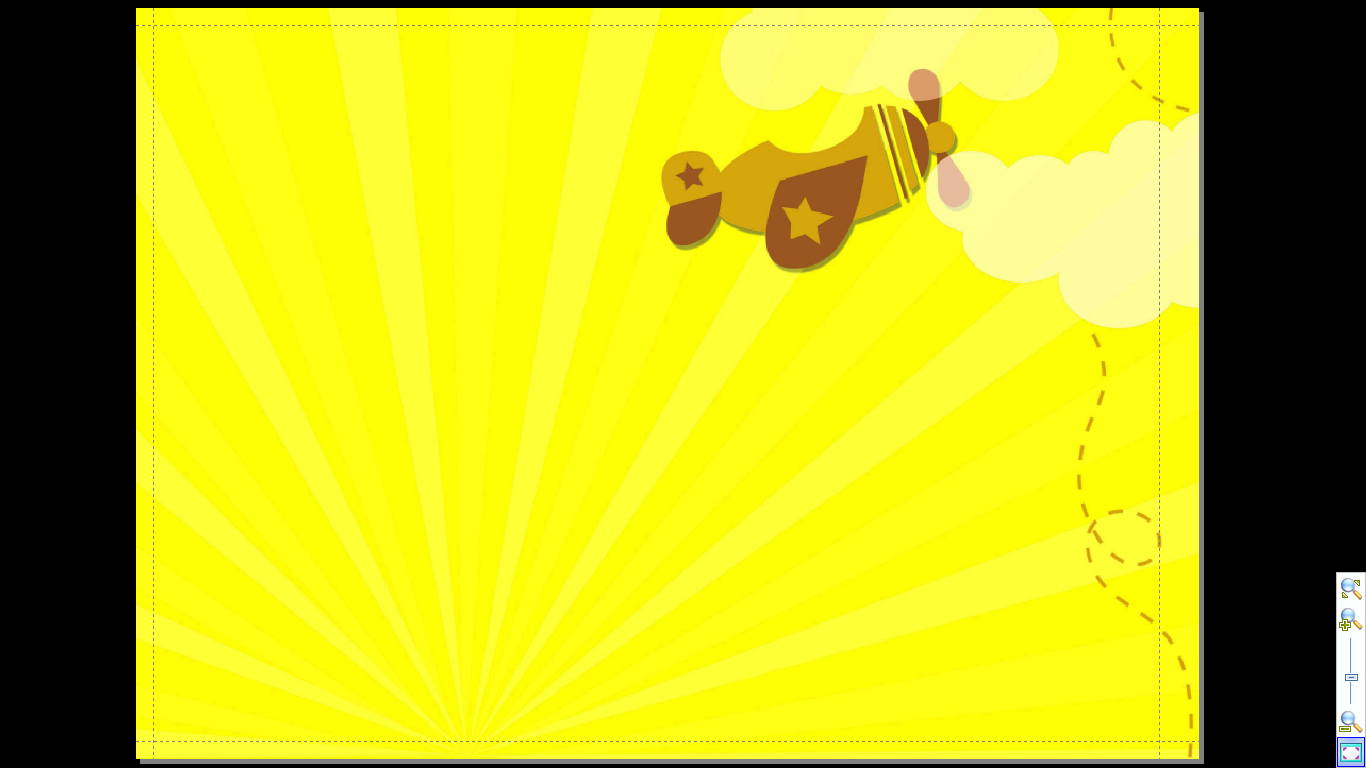 O
V
Comme vélo
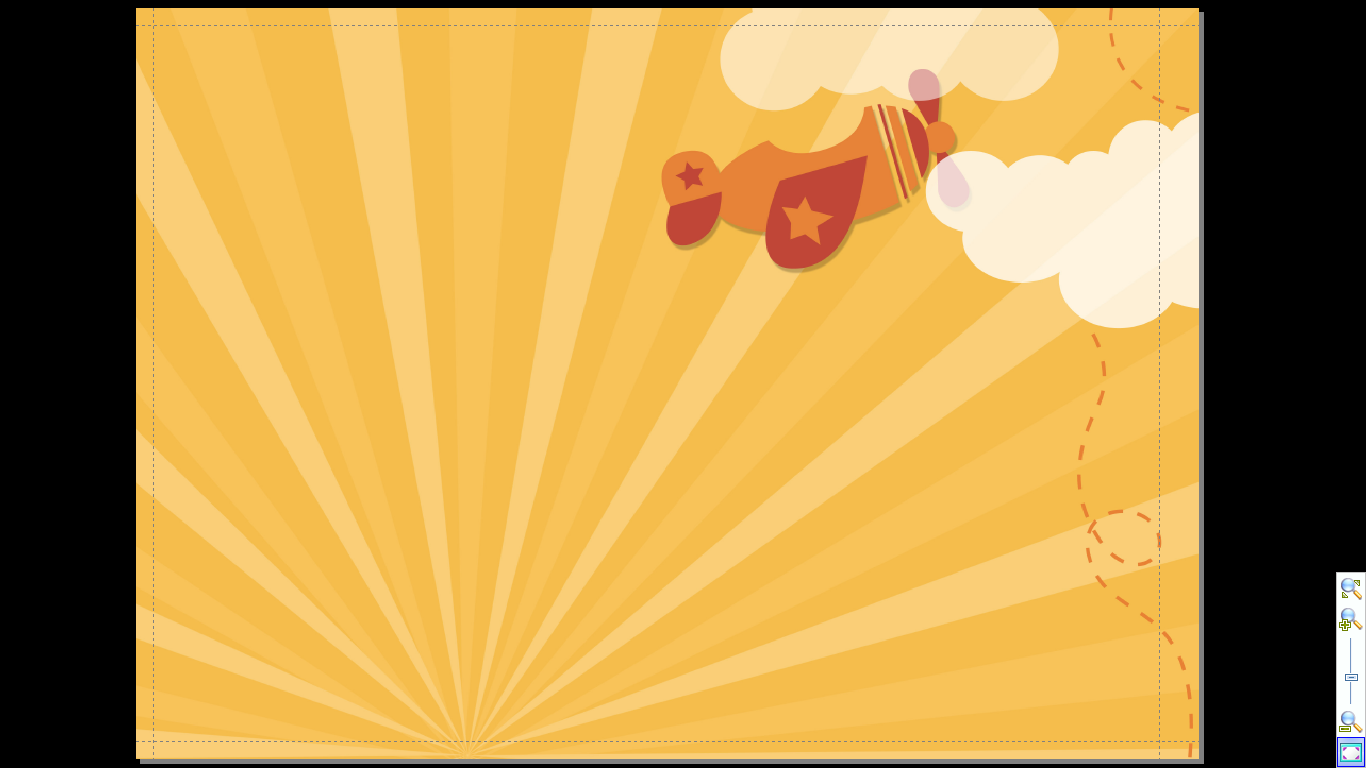 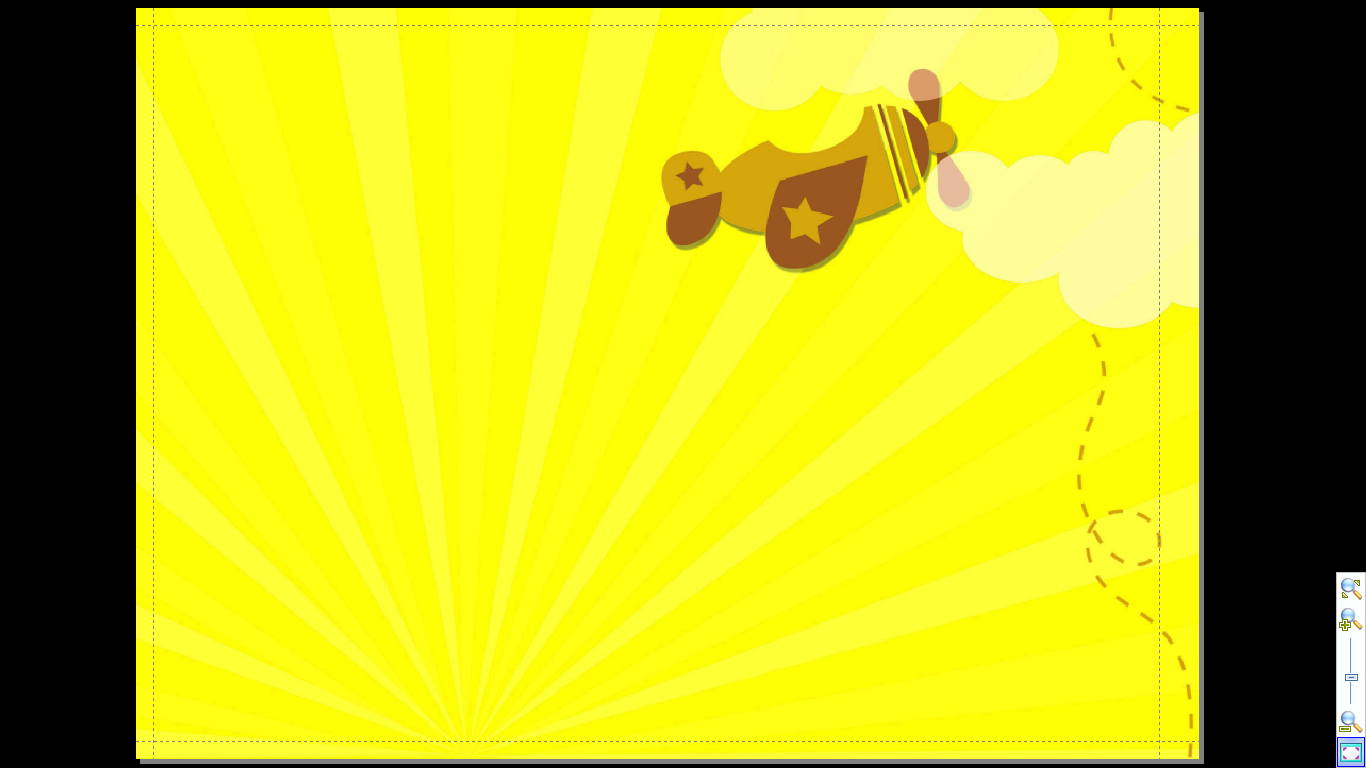 O
R
Comme raisin